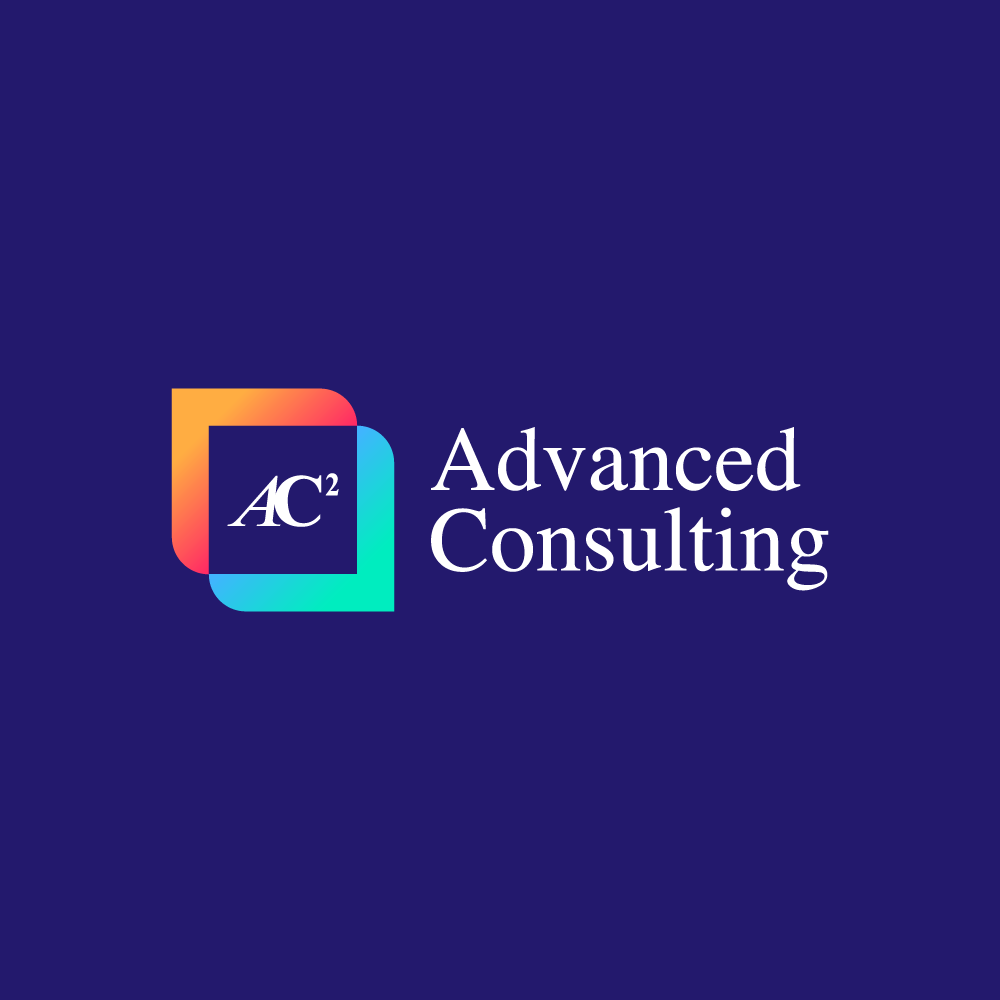 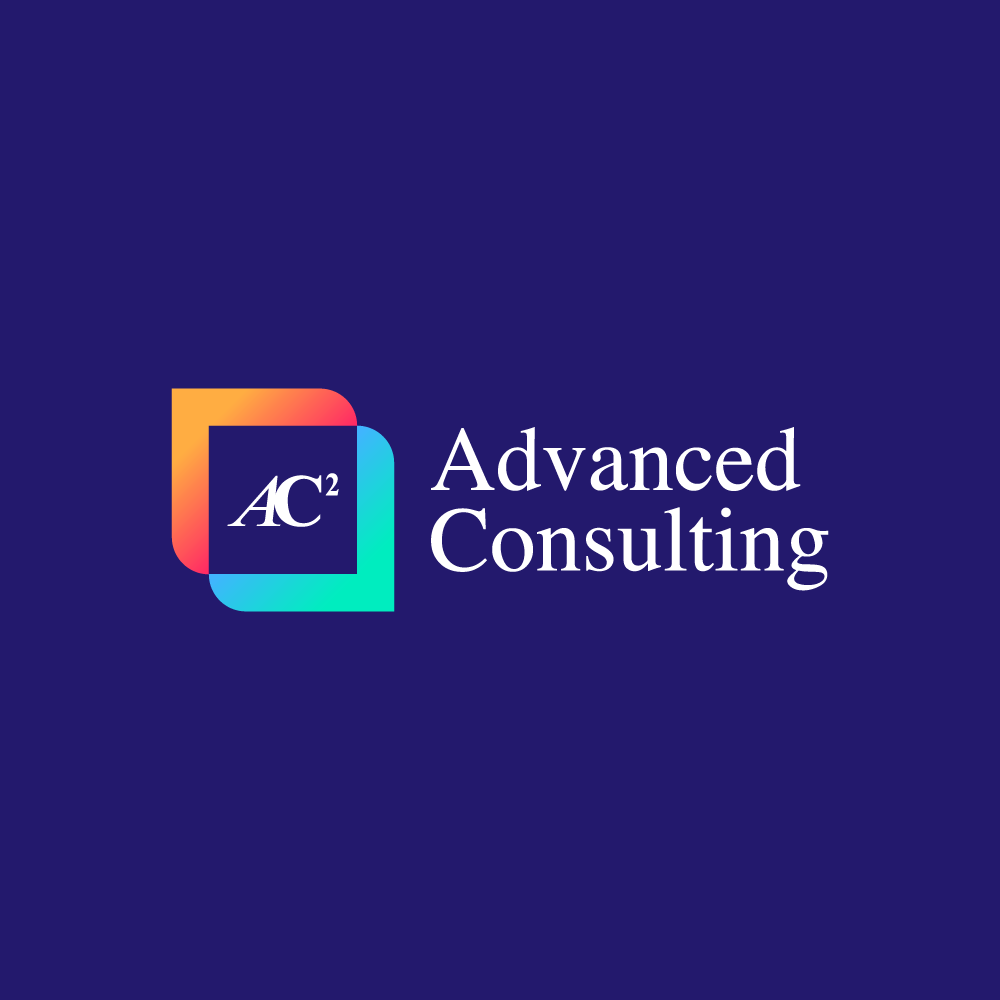 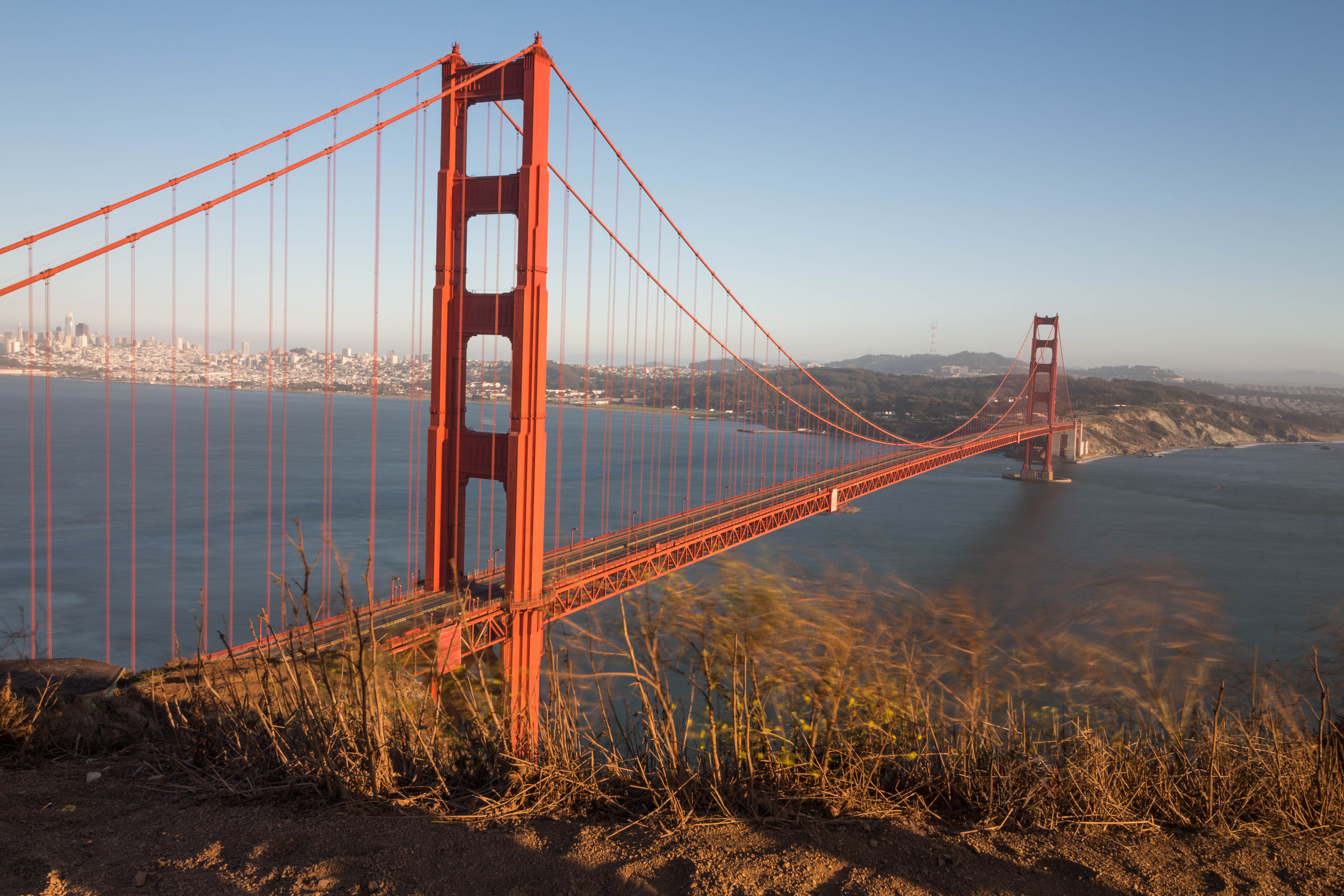 Structural Health Monitoring
Bridge Management System
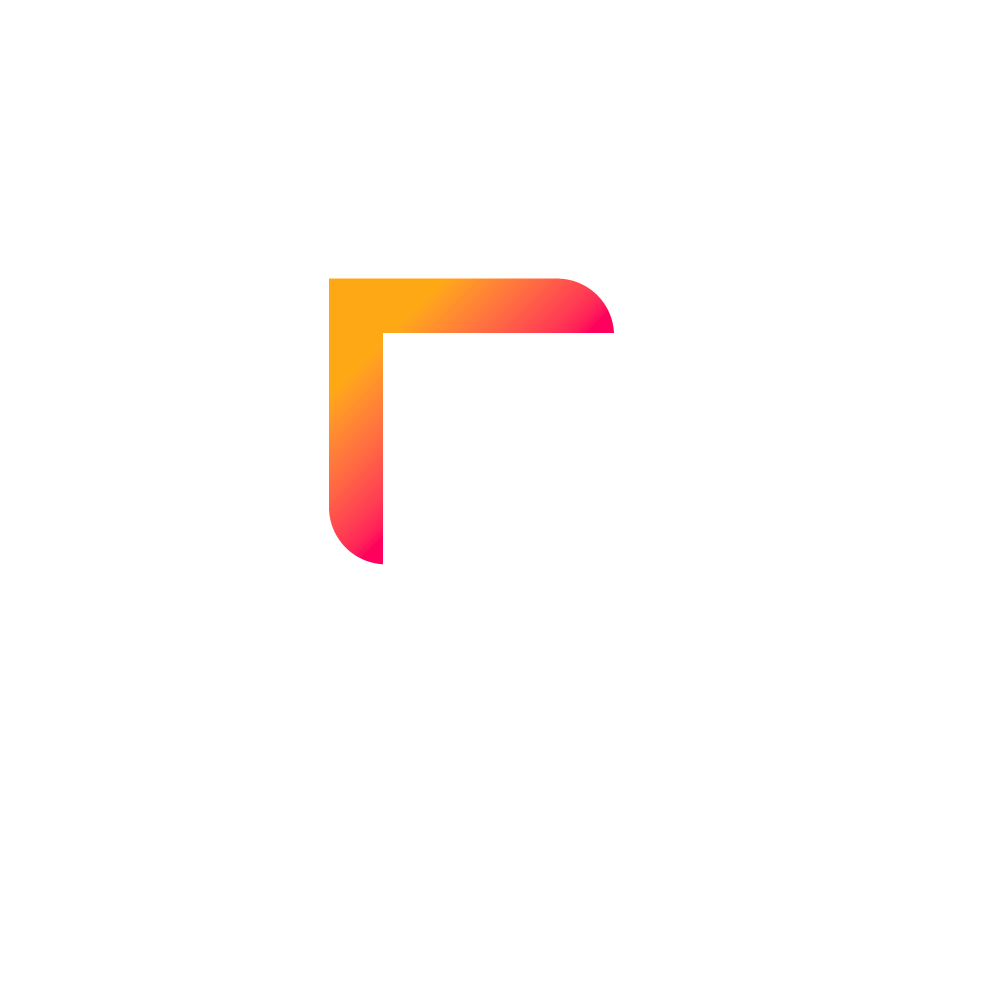 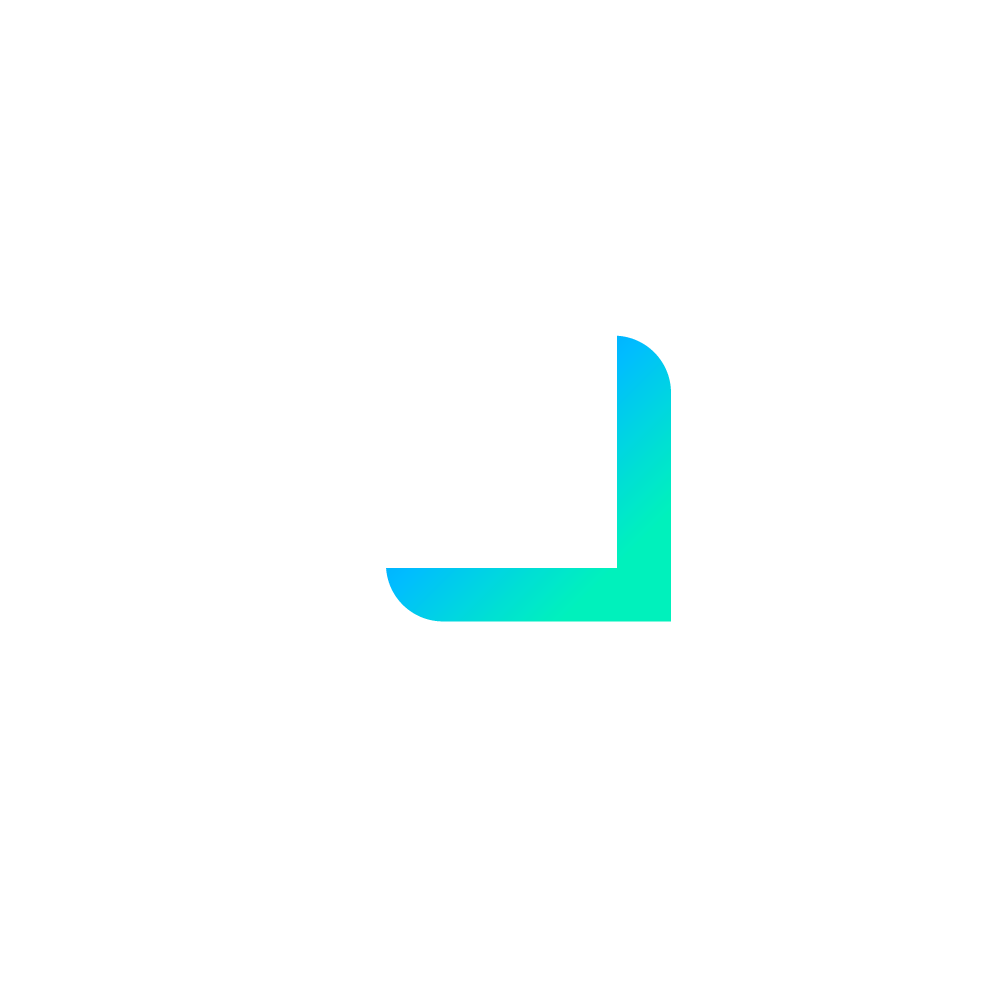 Asset Registry
Early 
Warning
System
SMART DAM
Digital
Twin
Document Management System
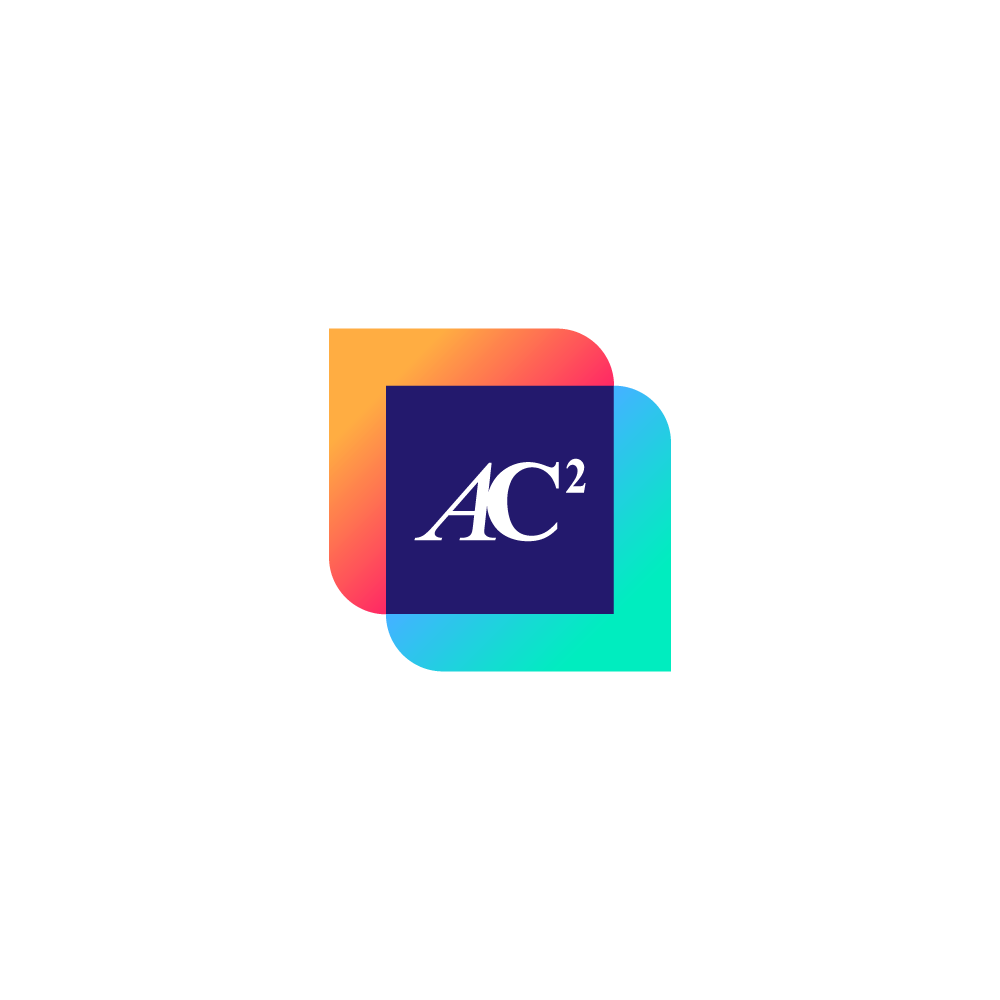 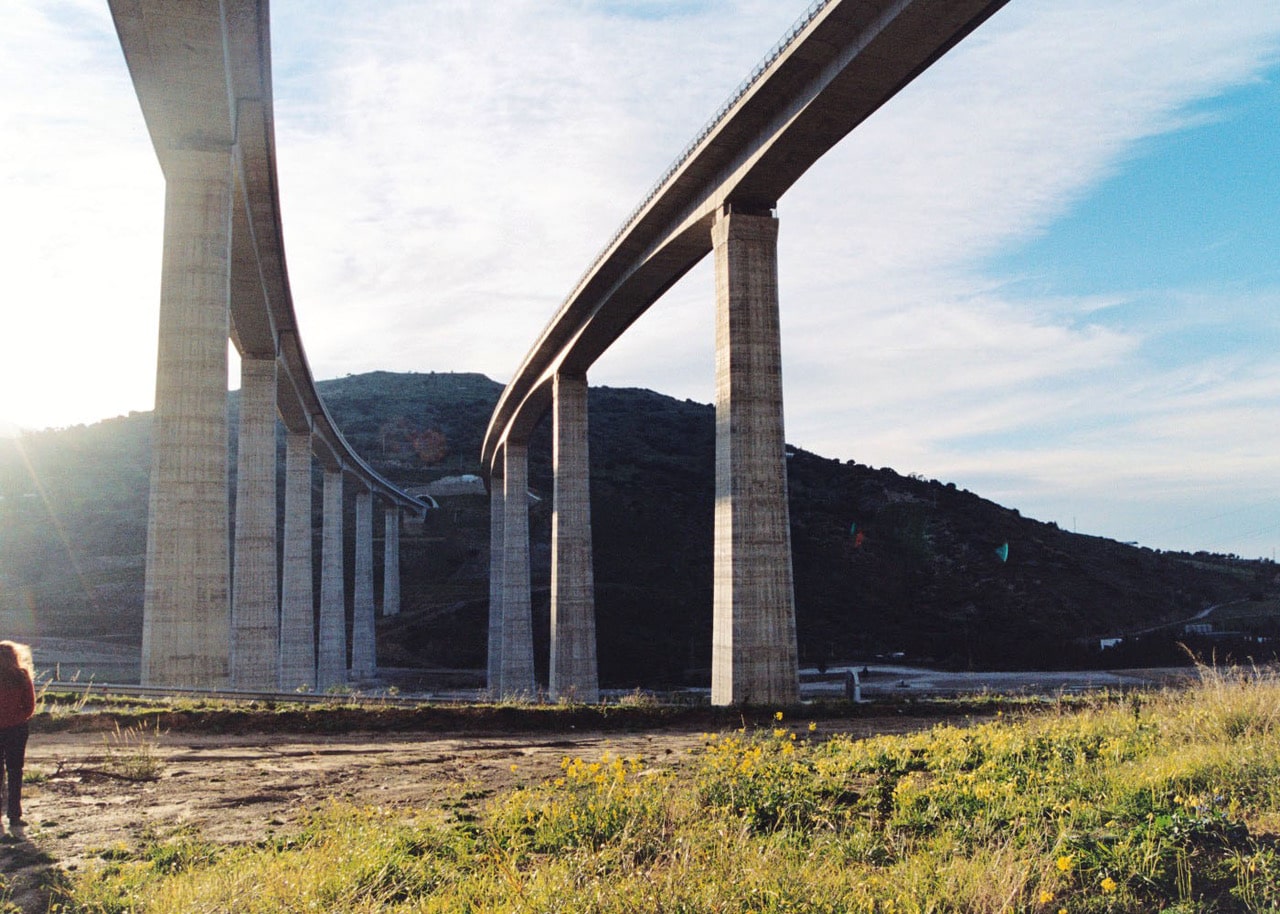 Asset Registry
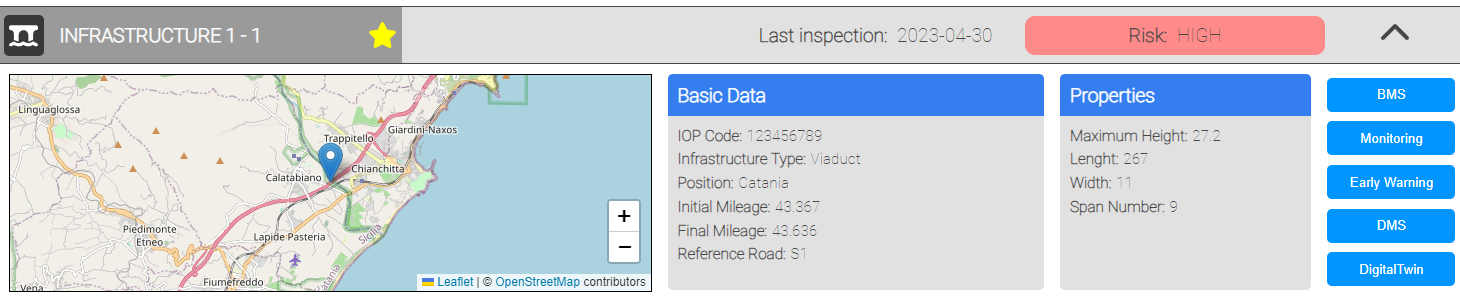 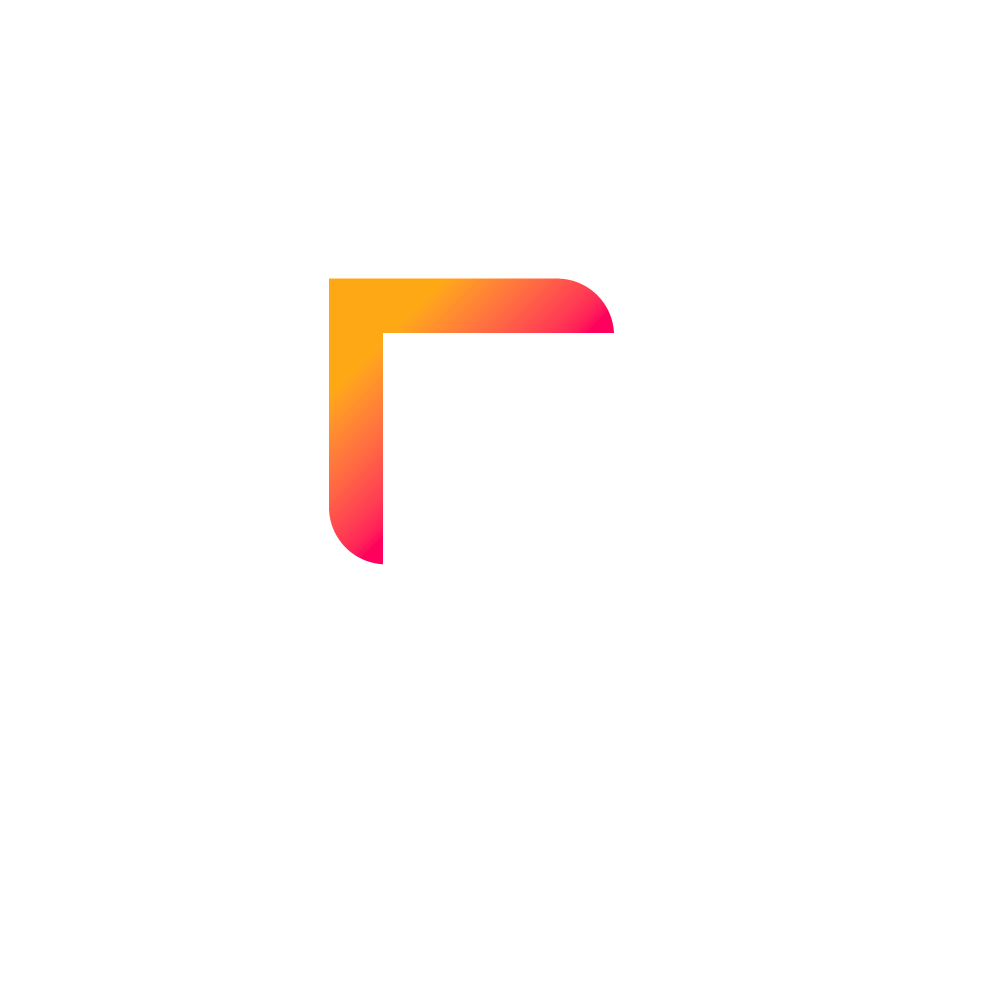 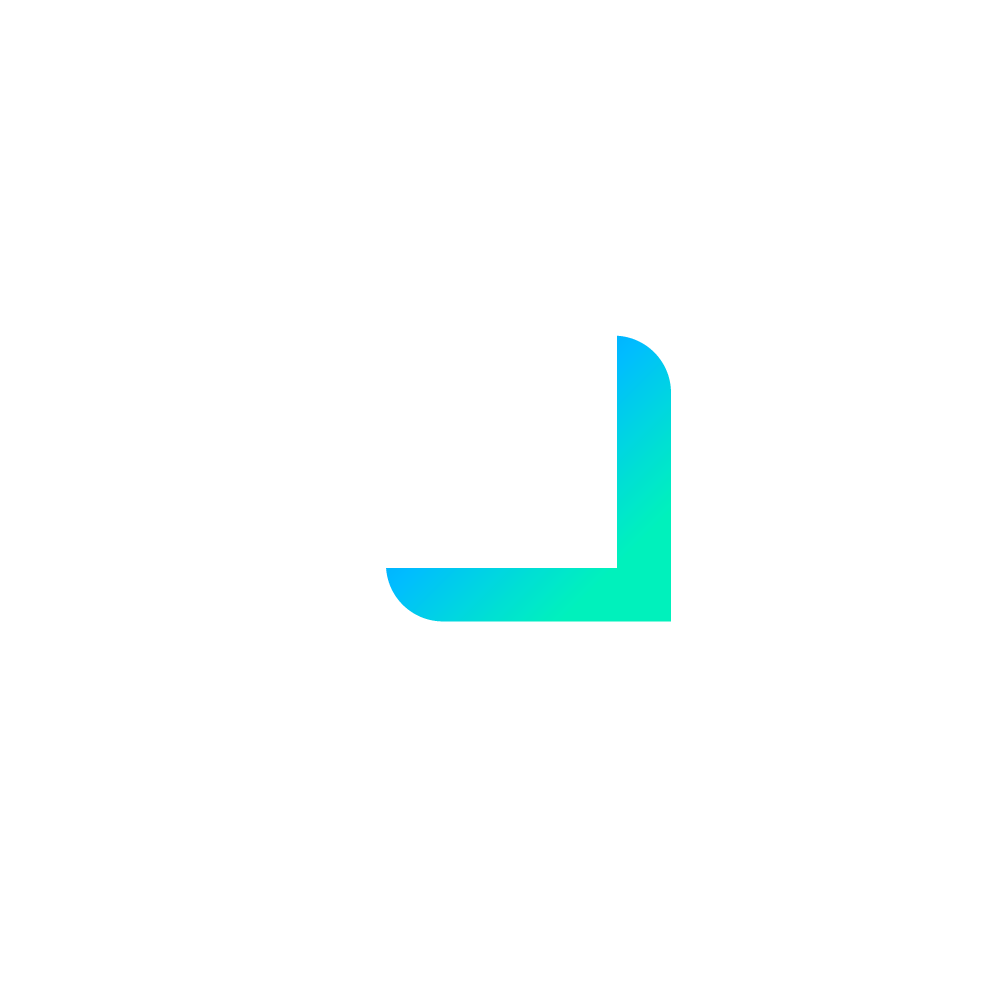 Smart DAM (Digital Asset Management) è una piattaforma software progettata e sviluppata da AC2 per gestire qualsiasi infrastruttura a 360 gradi; può essere adattata a qualsiasi contesto di analisi degli asset come ponti, viadotti, gallerie, ma anche in contesti come frane e rischio idrogeologico.
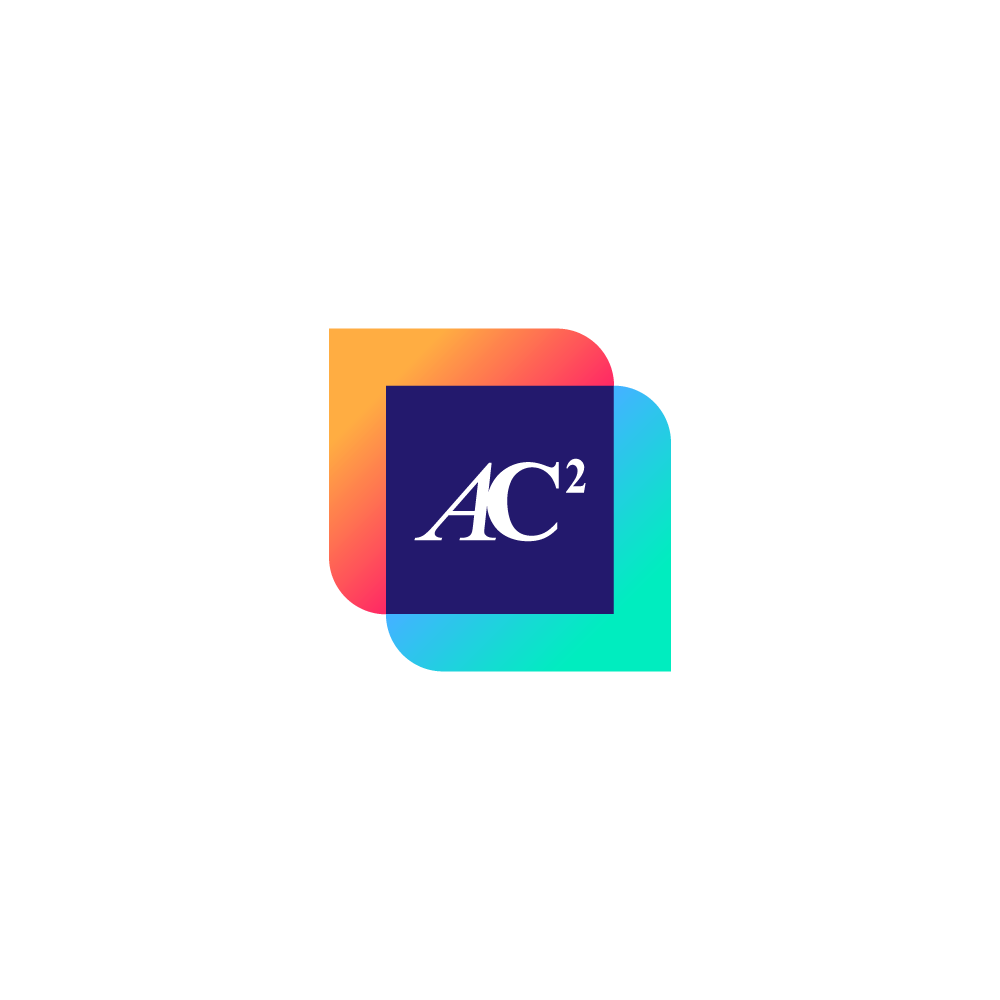 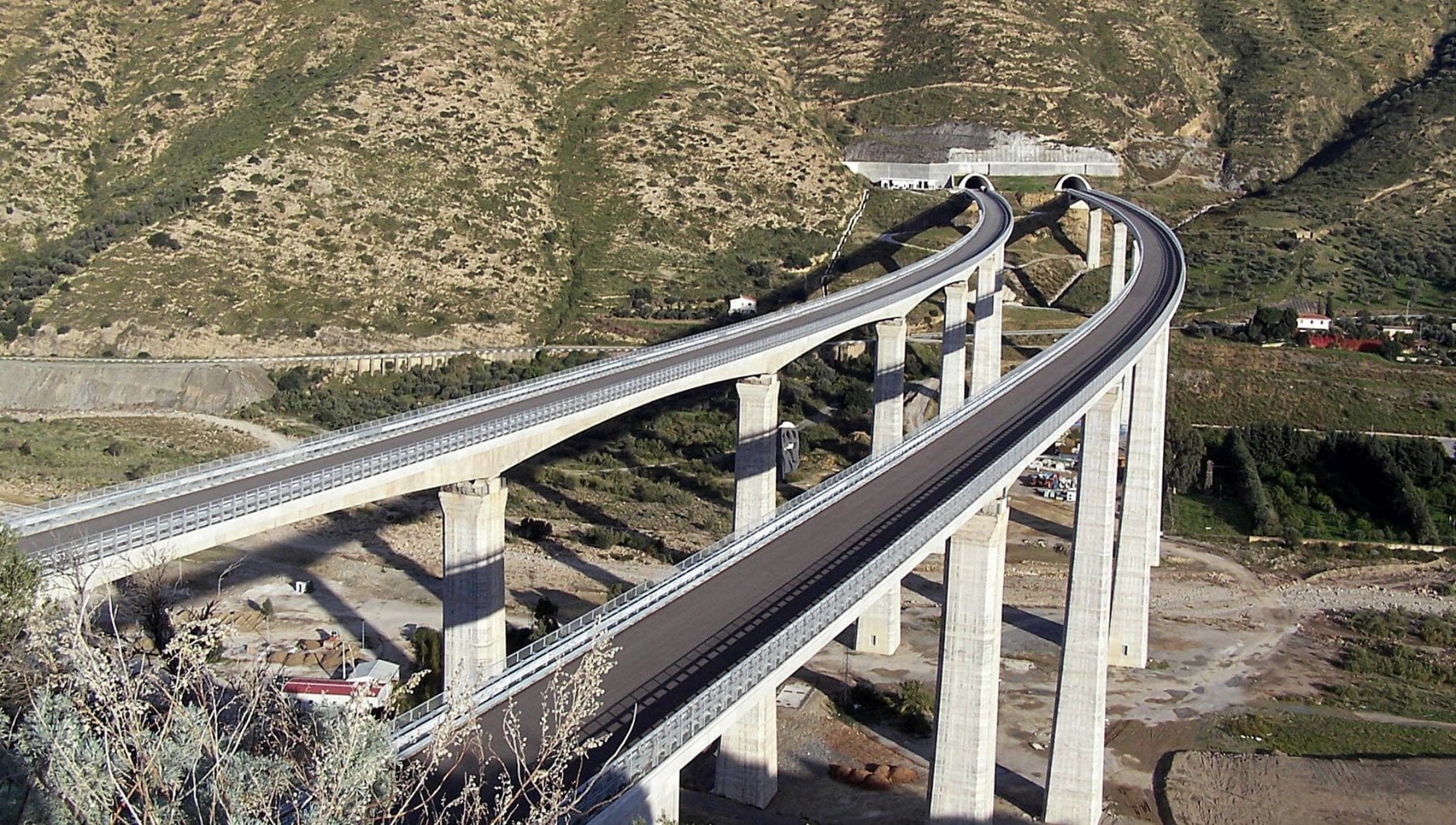 BMS Bridge Management System
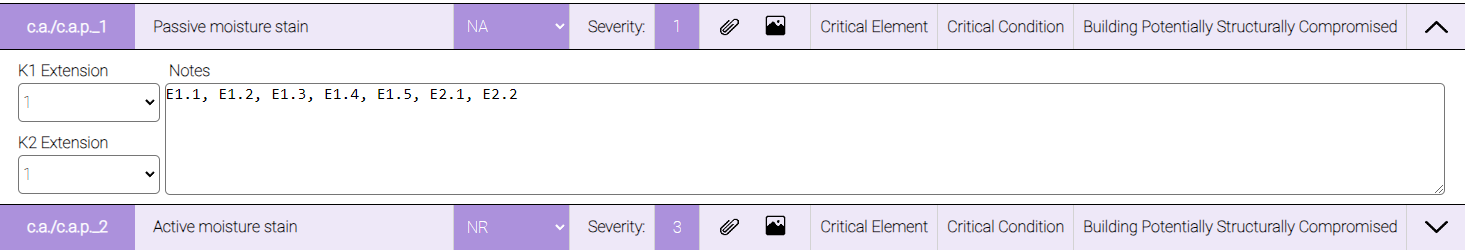 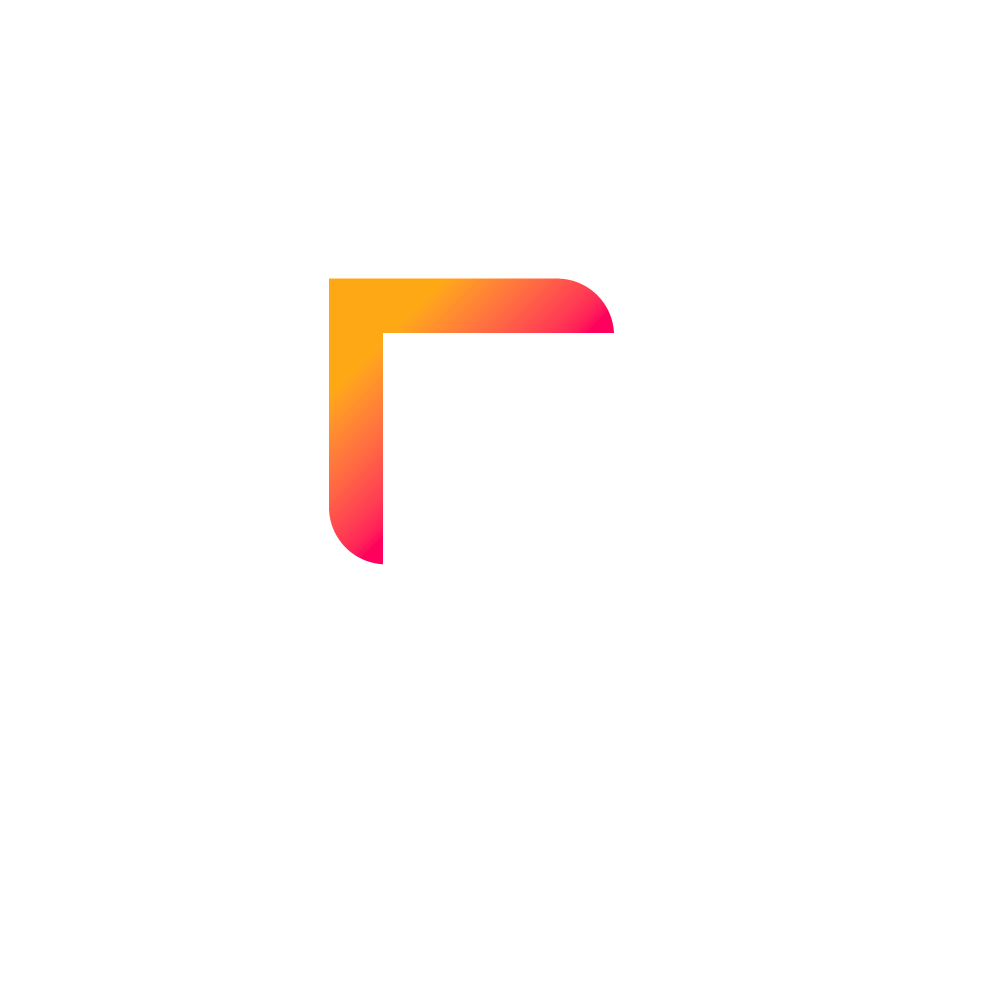 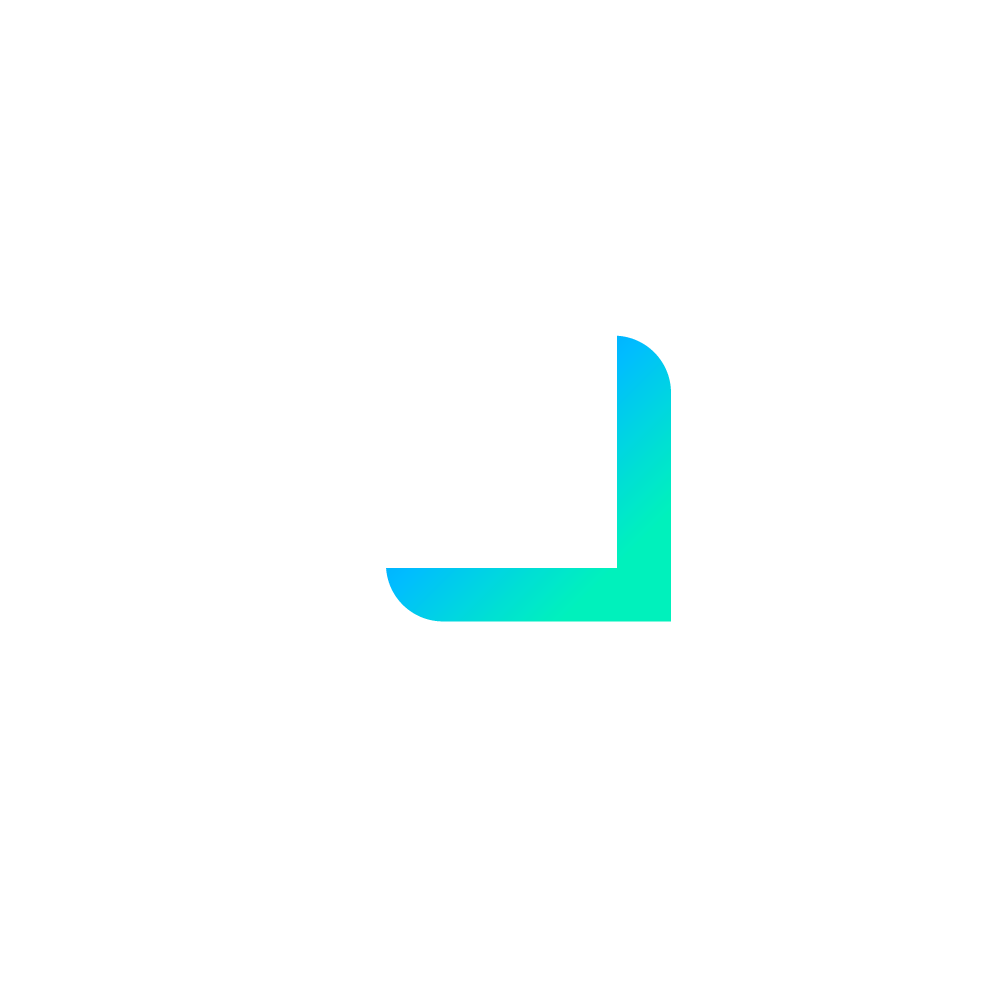 Il modulo BMS consente l'acquisizione dei dati su piattaforma mobile e la gestione delle informazioni per il rilevamento dei difetti strutturali dell'asset;
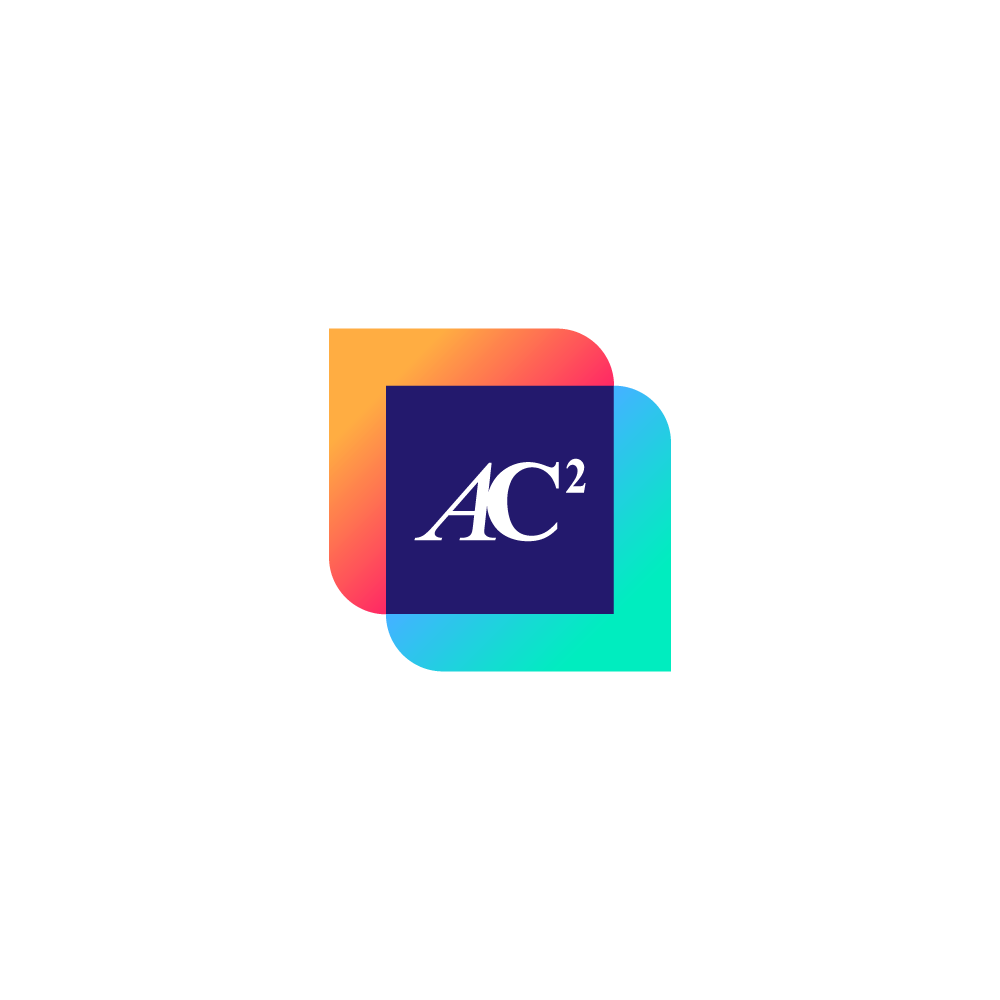 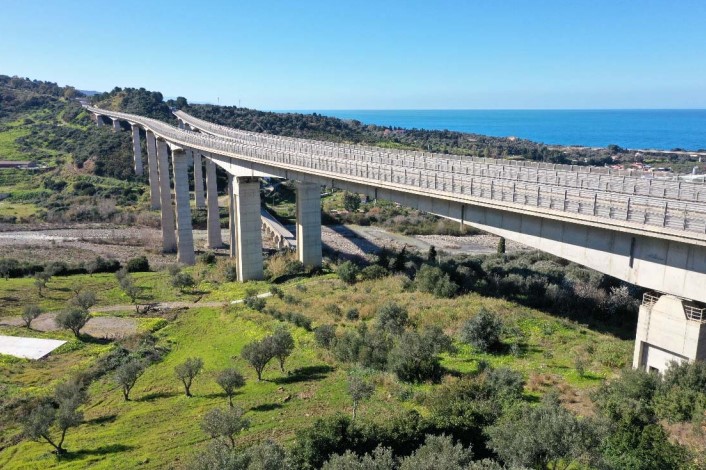 BMS Bridge Management System
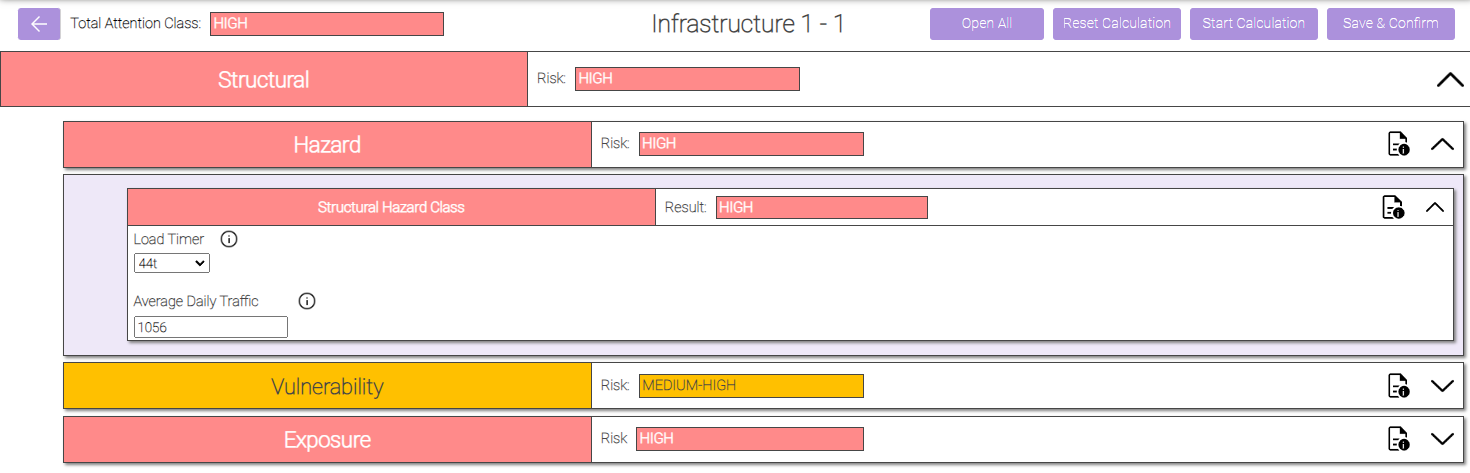 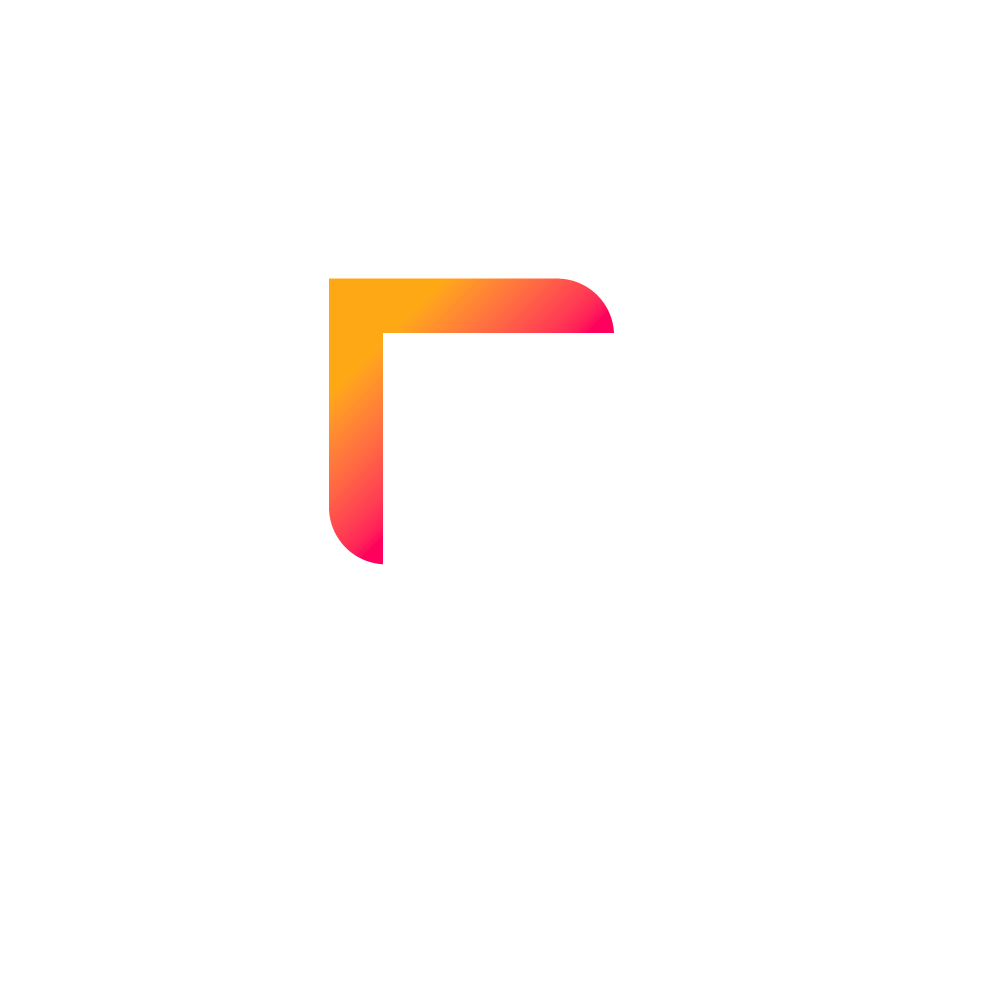 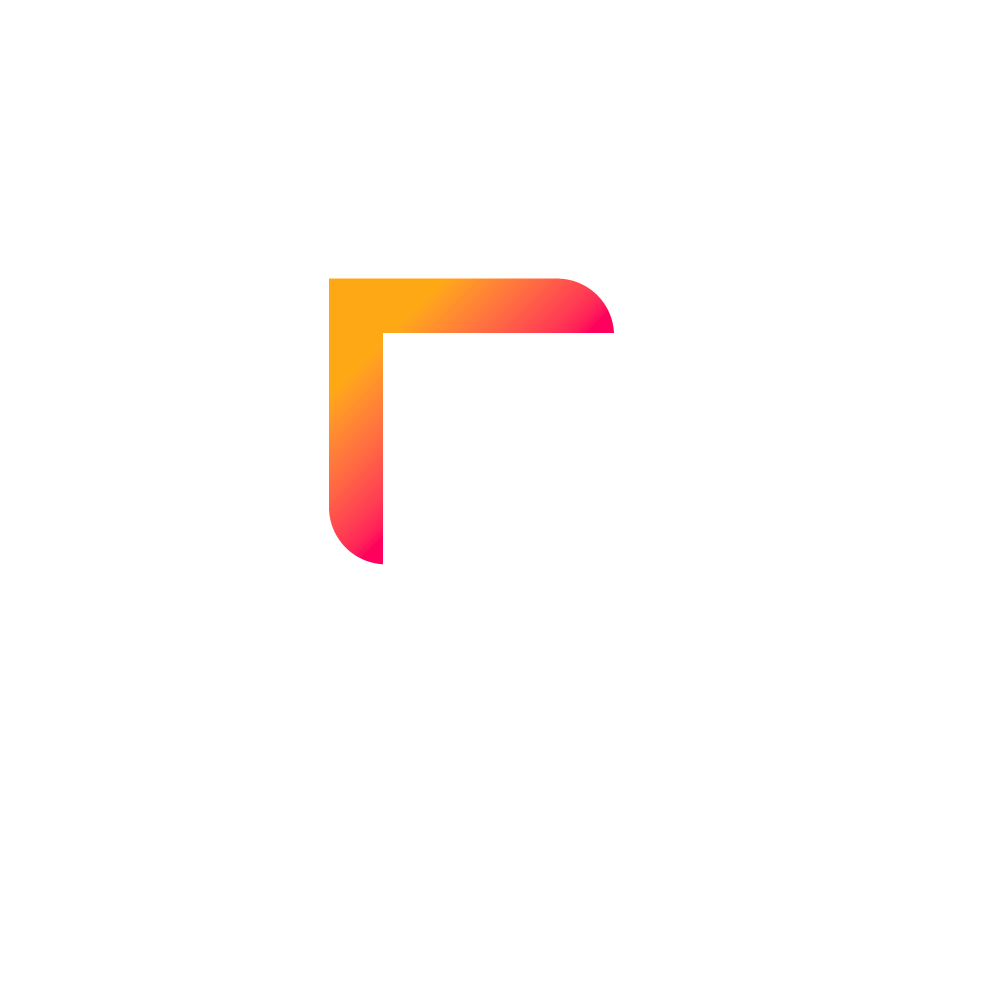 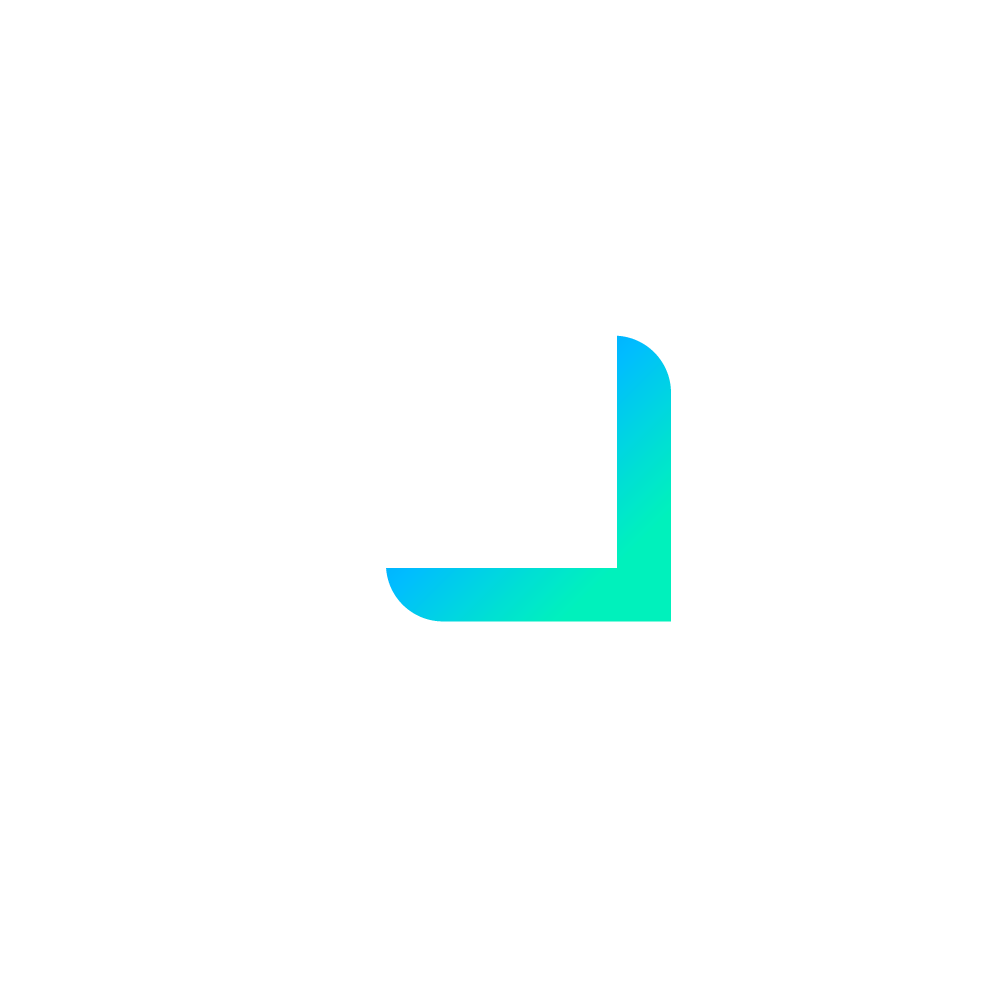 implementa anche i processi di valutazione automatica della classe di rischio (Analisi dei rischi e piano di manutenzione).
"(come da Linee Guida Ponti del Ministero delle Infrastrutture e dei Trasporti)".
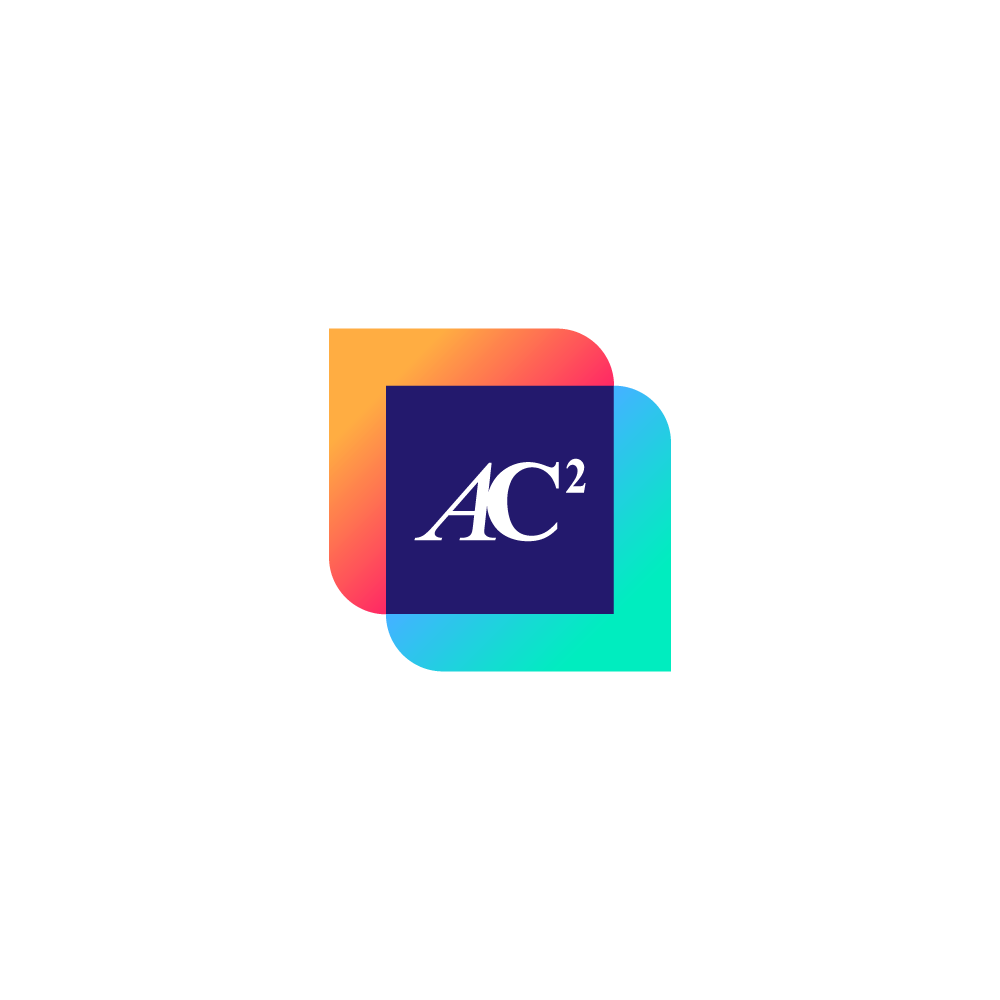 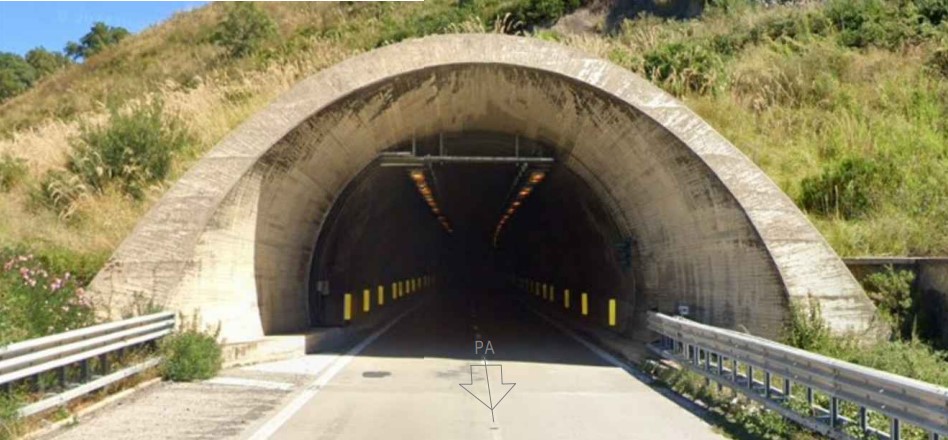 SHM  Structural Health Monitoring
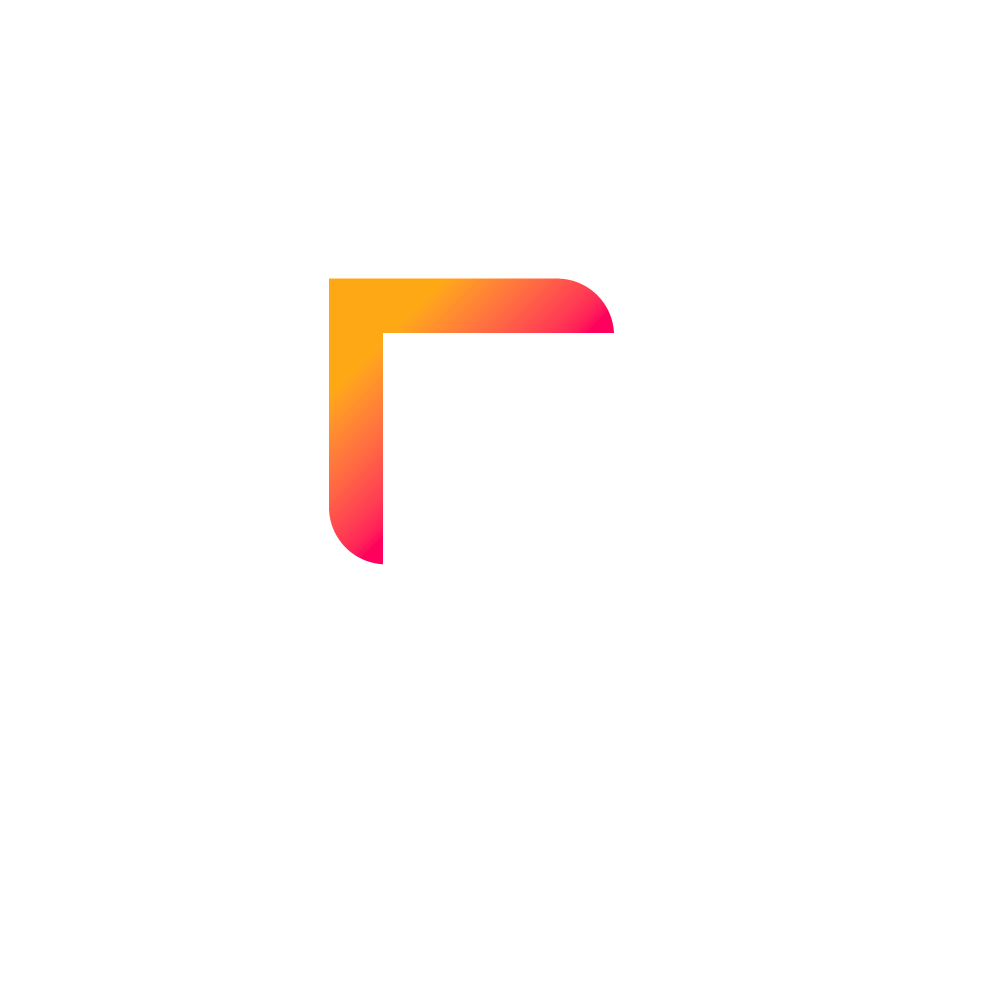 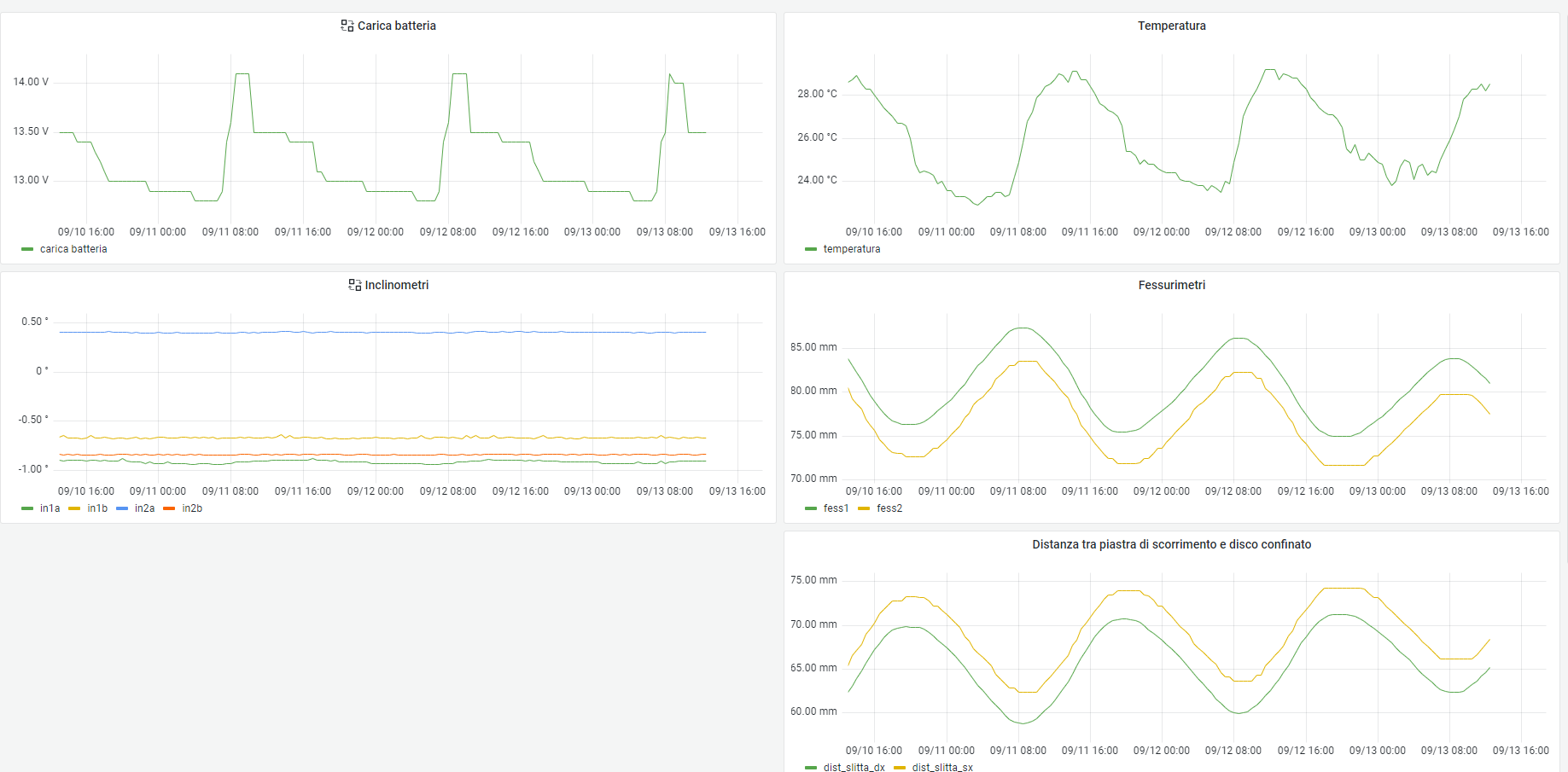 Il monitoraggio strutturale è un processo di caratterizzazione dell'asset attraverso l'elaborazione dei parametri fisici misurati. 

Ogni sensore è associato a uno o più cruscotti personalizzabili per l'analisi dei dati misurati (in tempo reale e storici). 

I dati misurati possono essere elaborati anche attraverso algoritmi di Intelligenza Artificiale per la creazione di un ”Digital Twin".
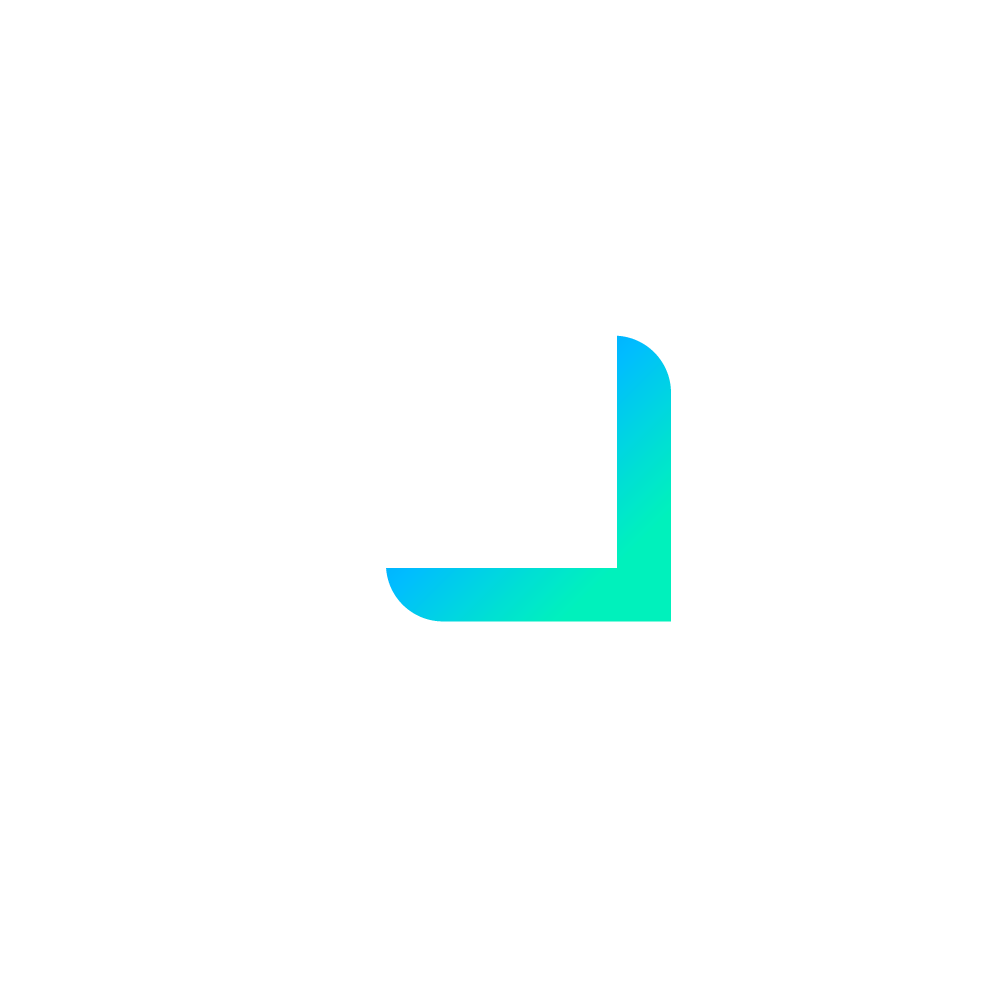 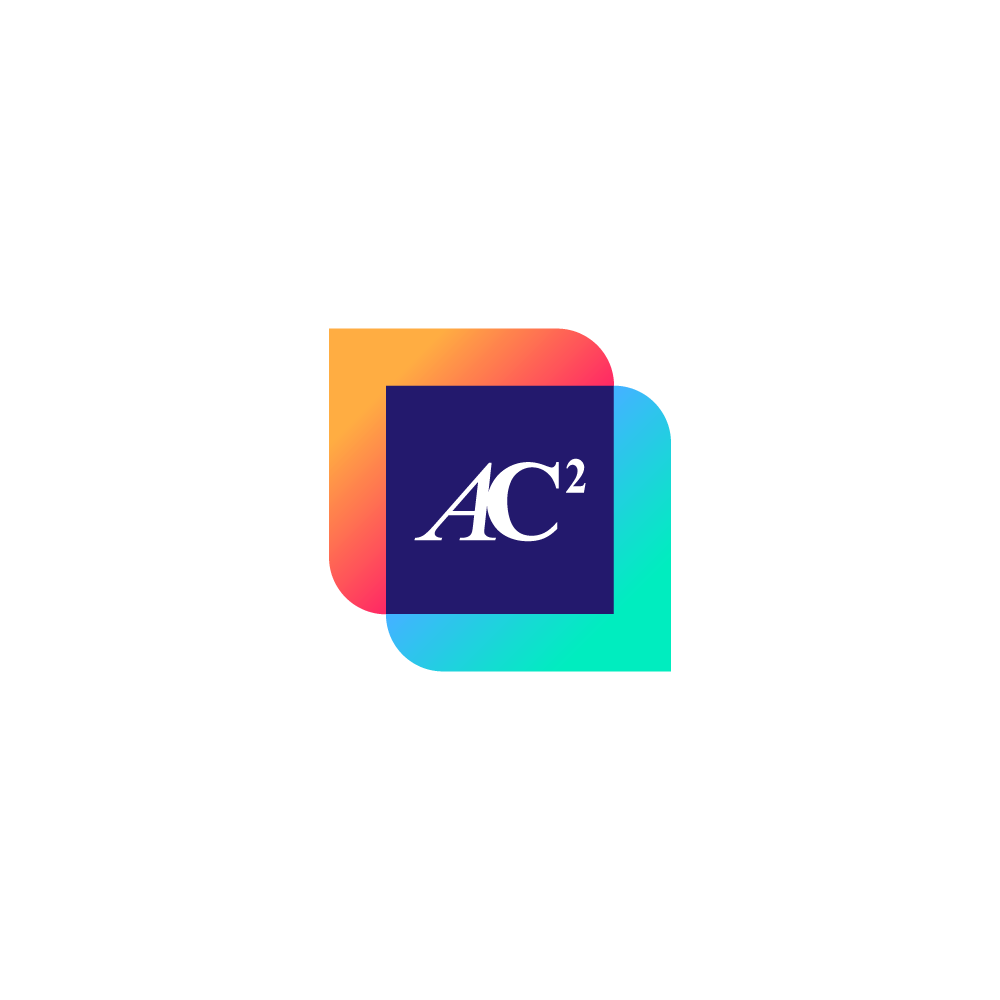 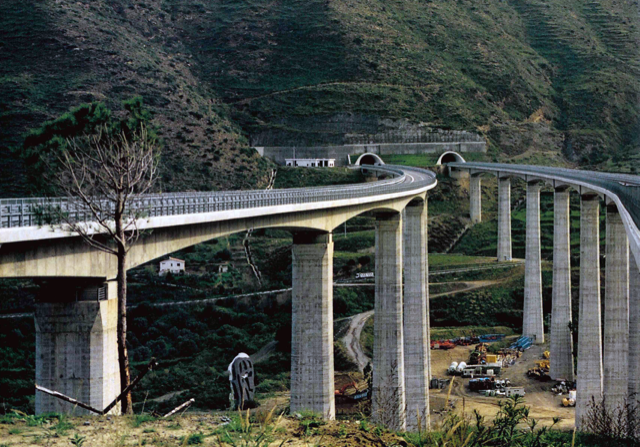 Early Warning
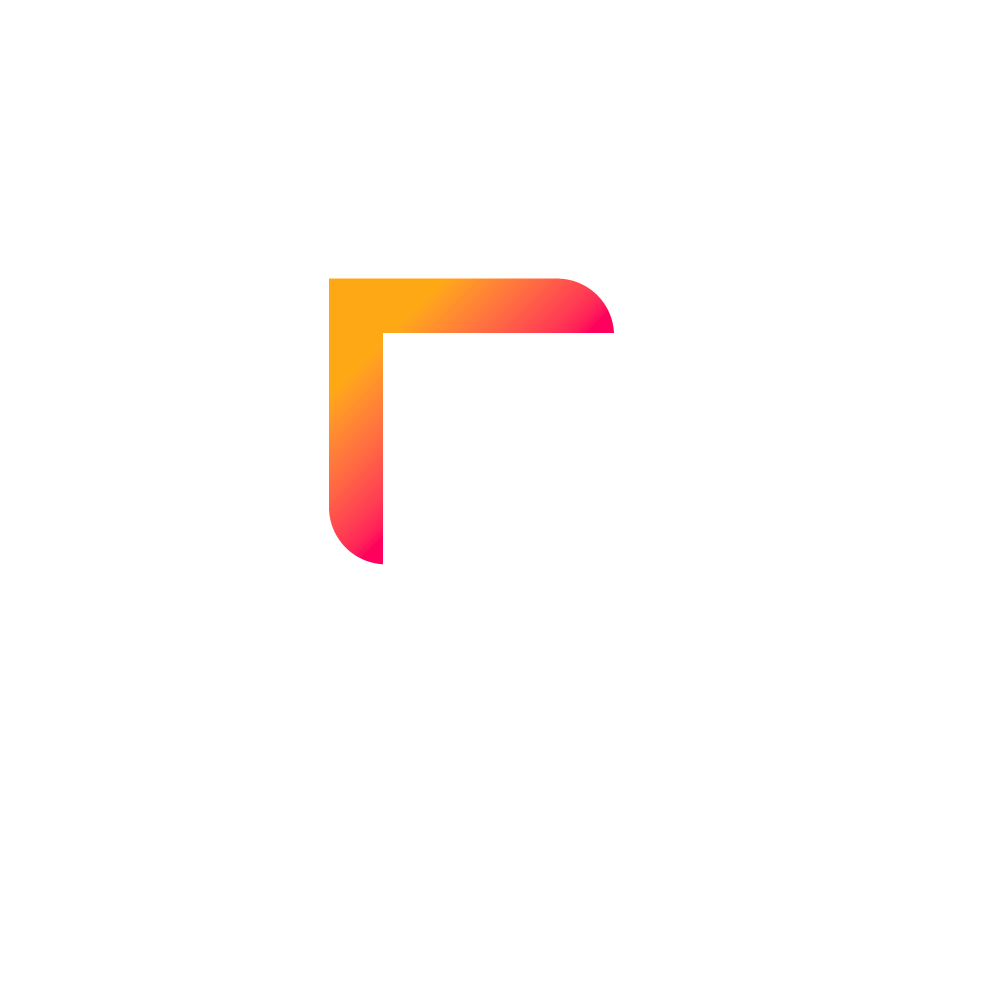 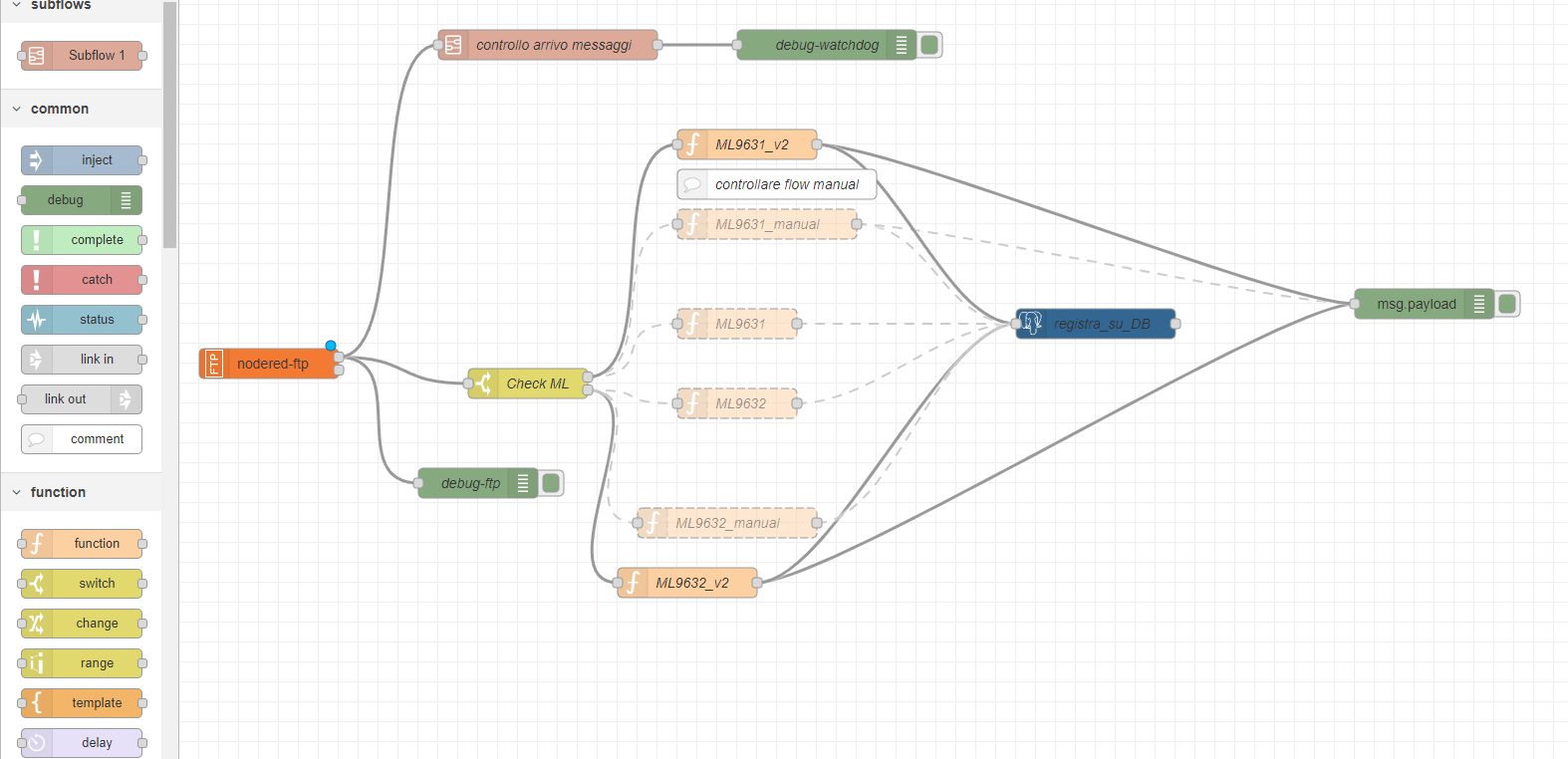 L'Early Warning System (EWS) rappresenta l'insieme delle capacità necessarie per generare e diffondere informazioni di allarme tempestive e significative.

Il sistema di allarme consente una gestione efficace e puntuale degli allarmi, annunciati su più canali di comunicazione come SMS, Push, Mail, PEC, ecc.
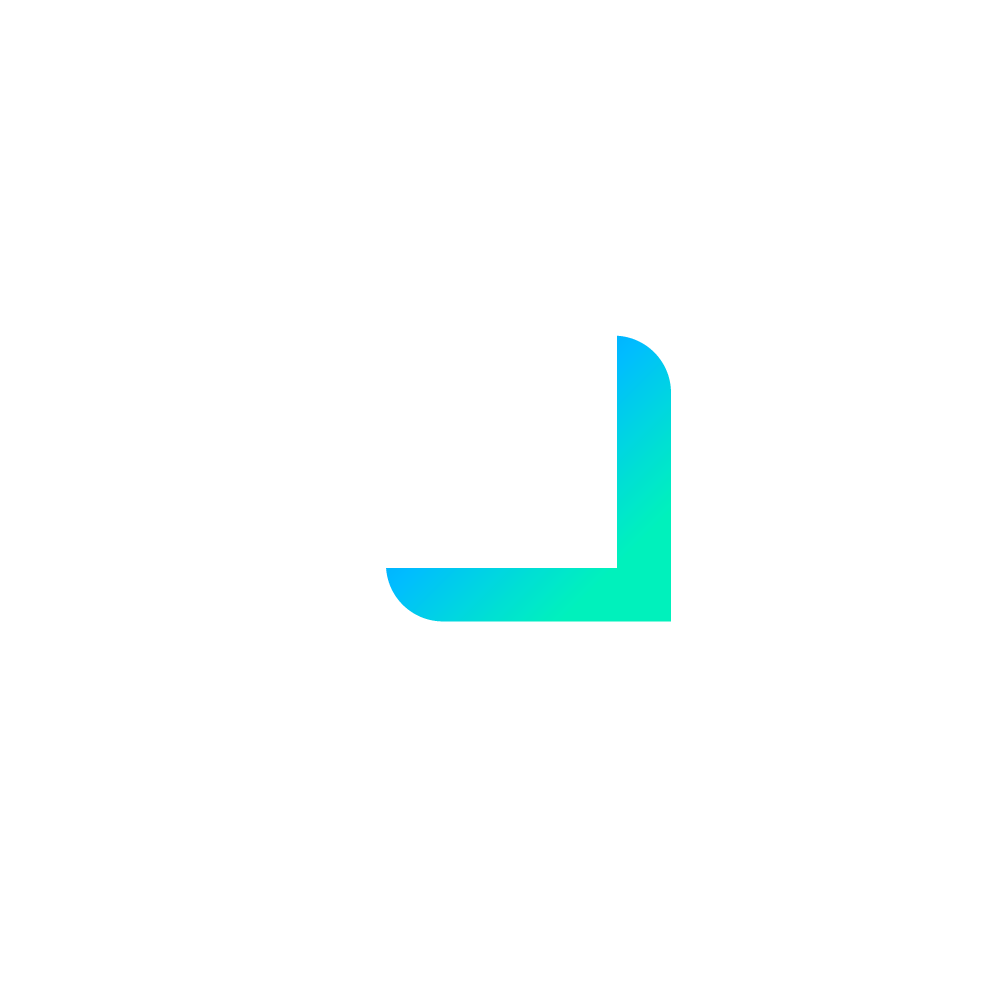 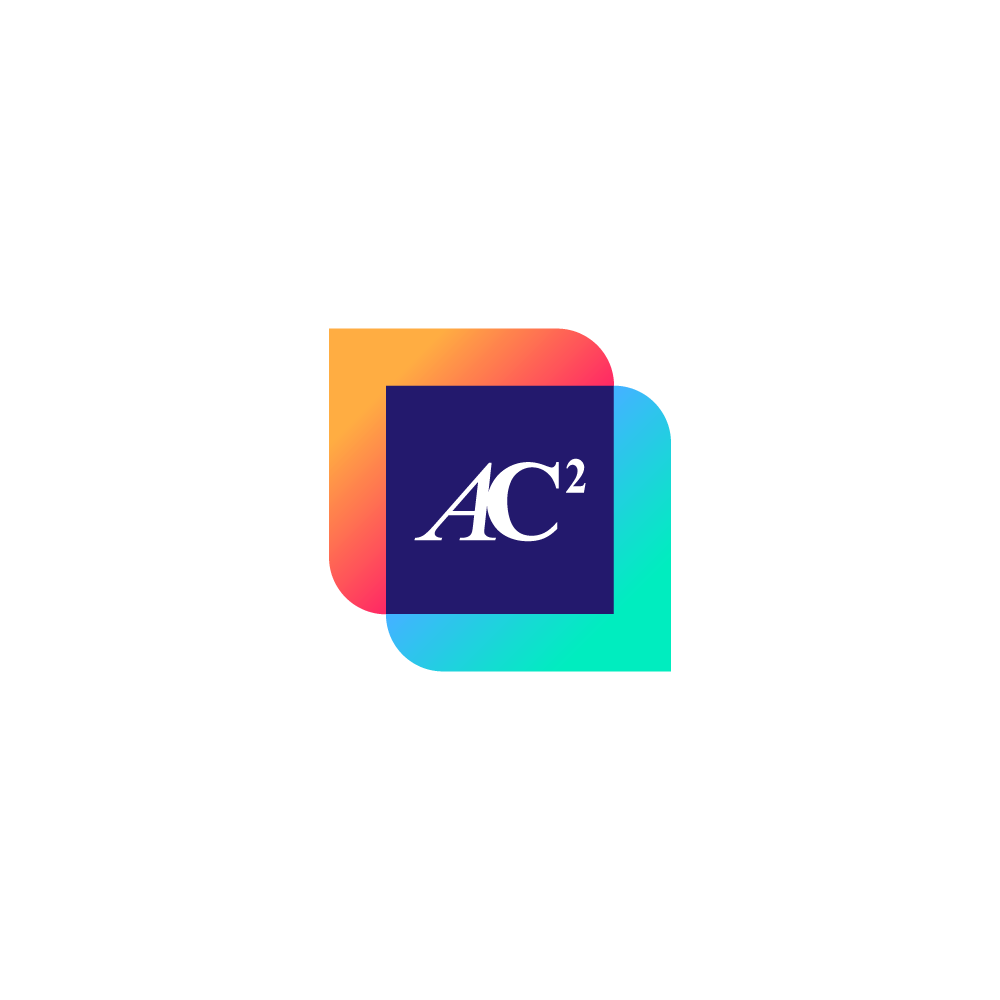 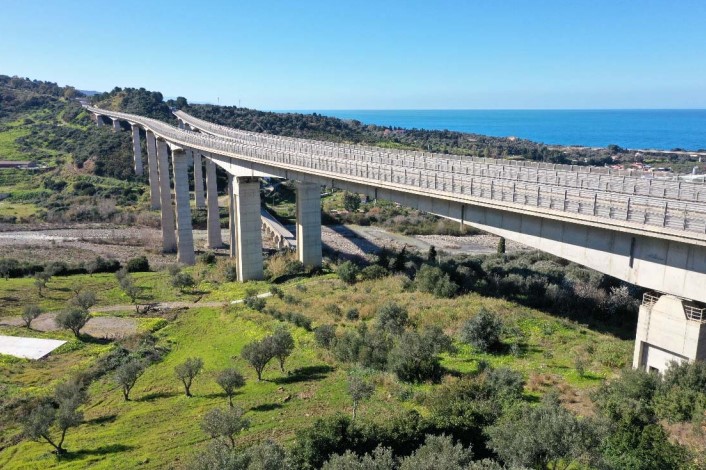 DMS  Document Management System
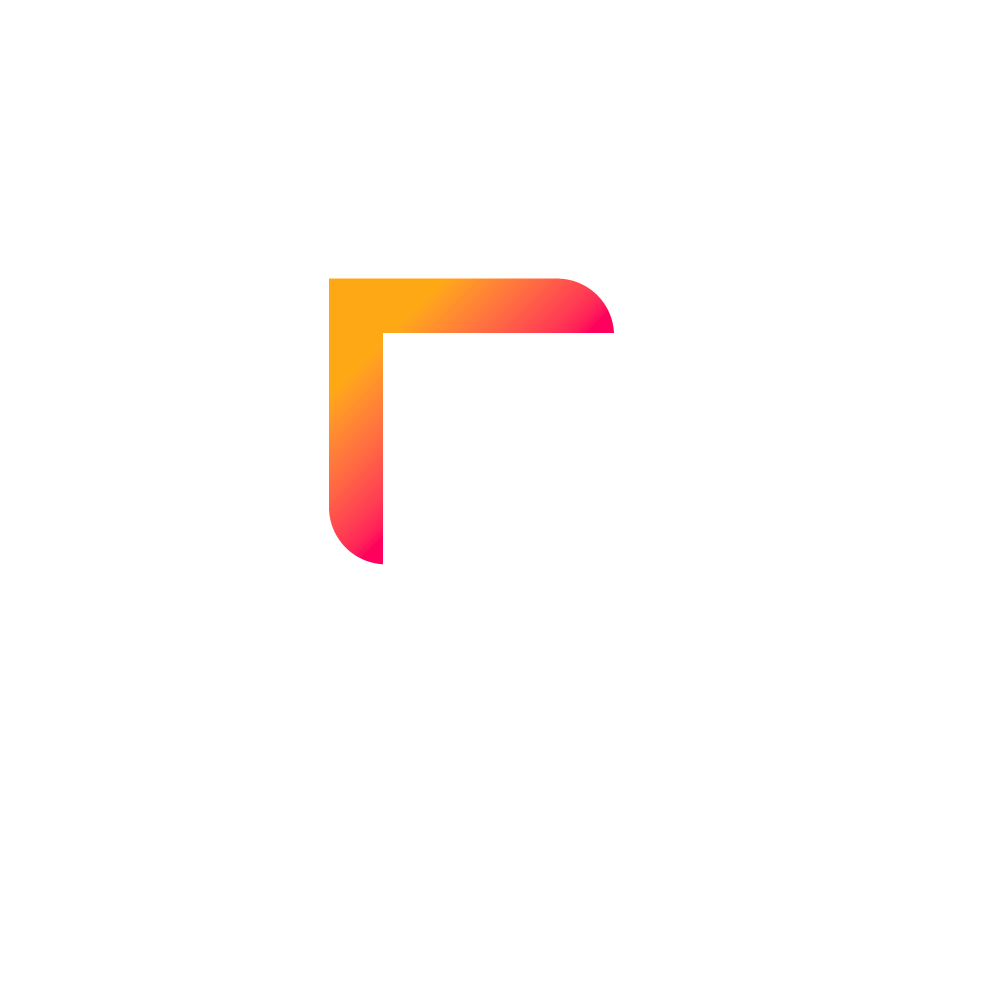 Il sistema offre un potente sistema di gestione documentale e un motore di workflow flessibile per ottimizzare tutti i flussi di lavoro associati all'asset e ai suoi componenti (come la gestione dei piani di manutenzione). 

È possibile archiviare i documenti tecnici e amministrativi di ogni asset e di ogni sotto elemento, come il libretto dell'asset, fondamentale per la manutenzione ordinaria e straordinaria.
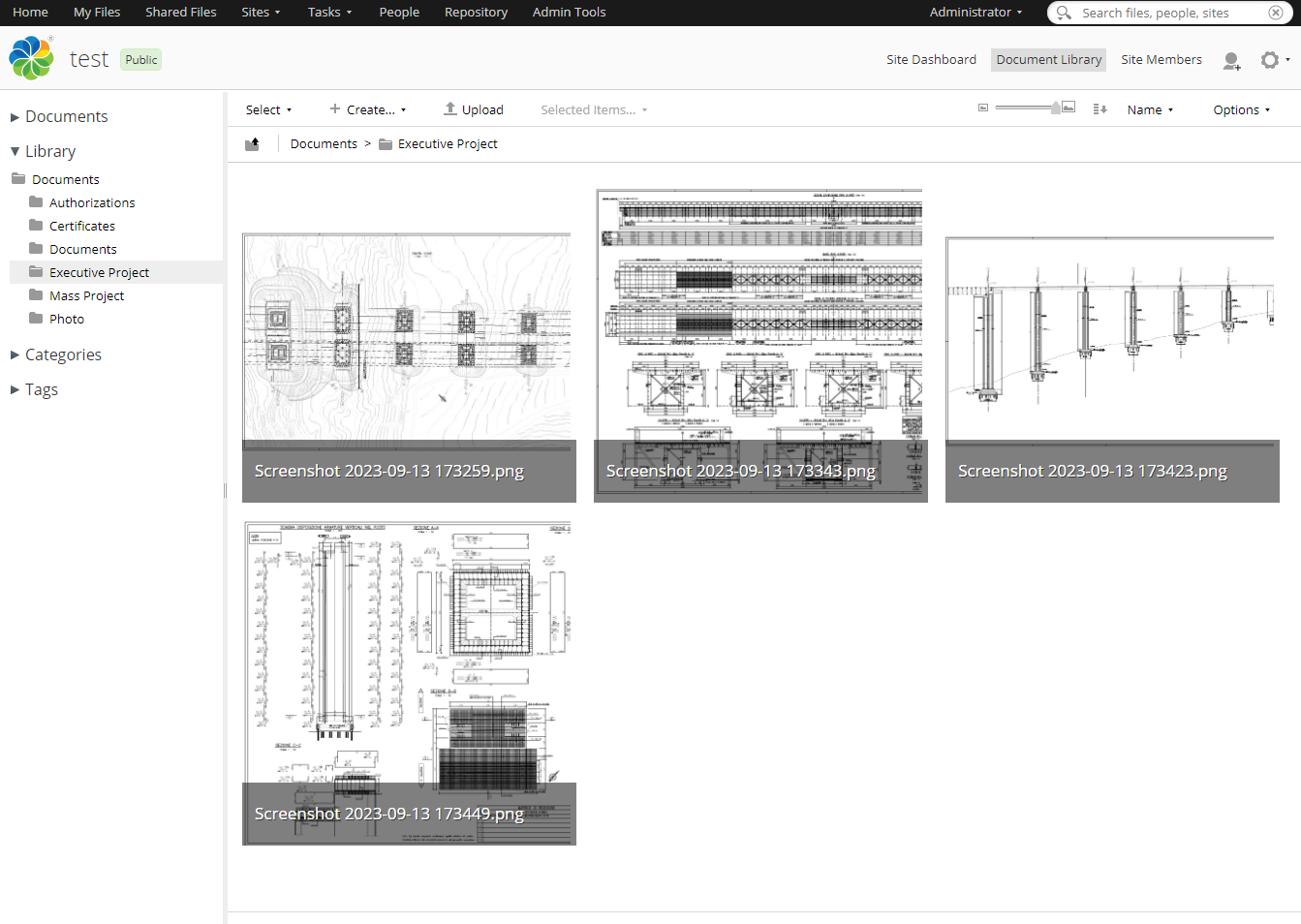 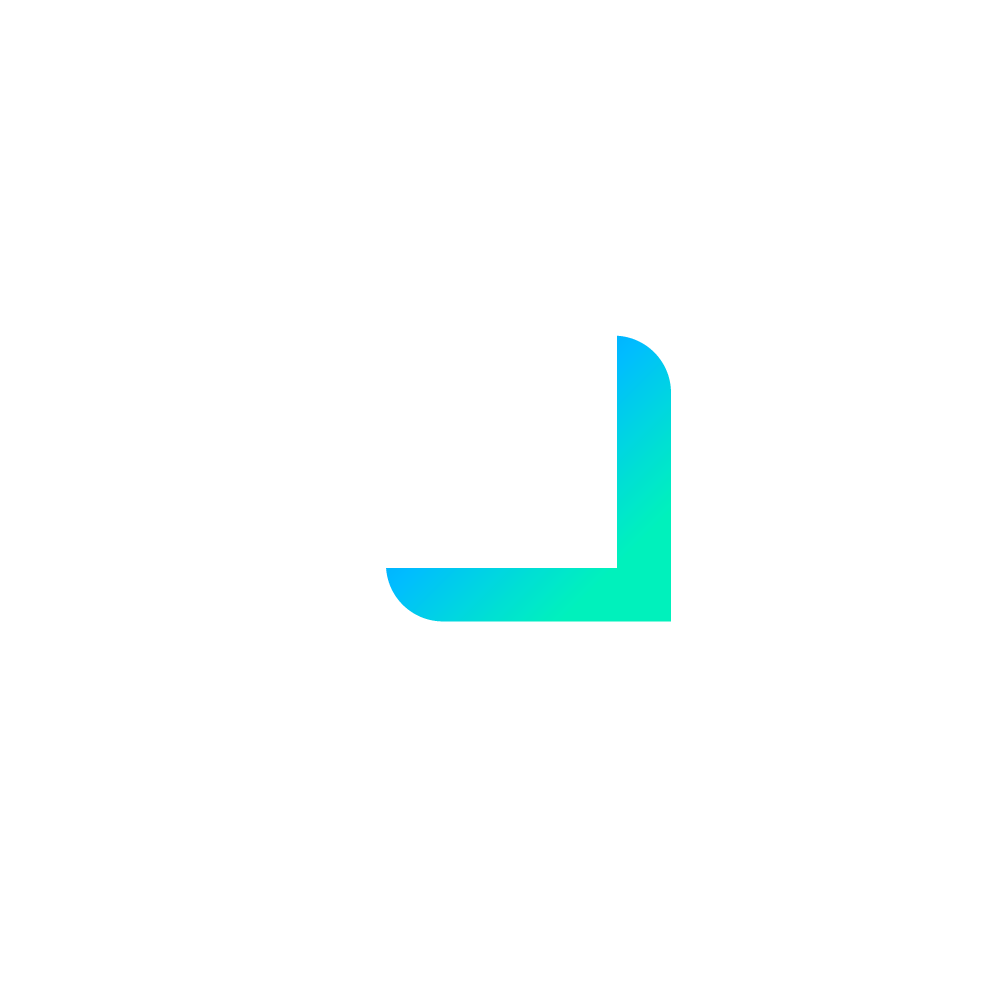 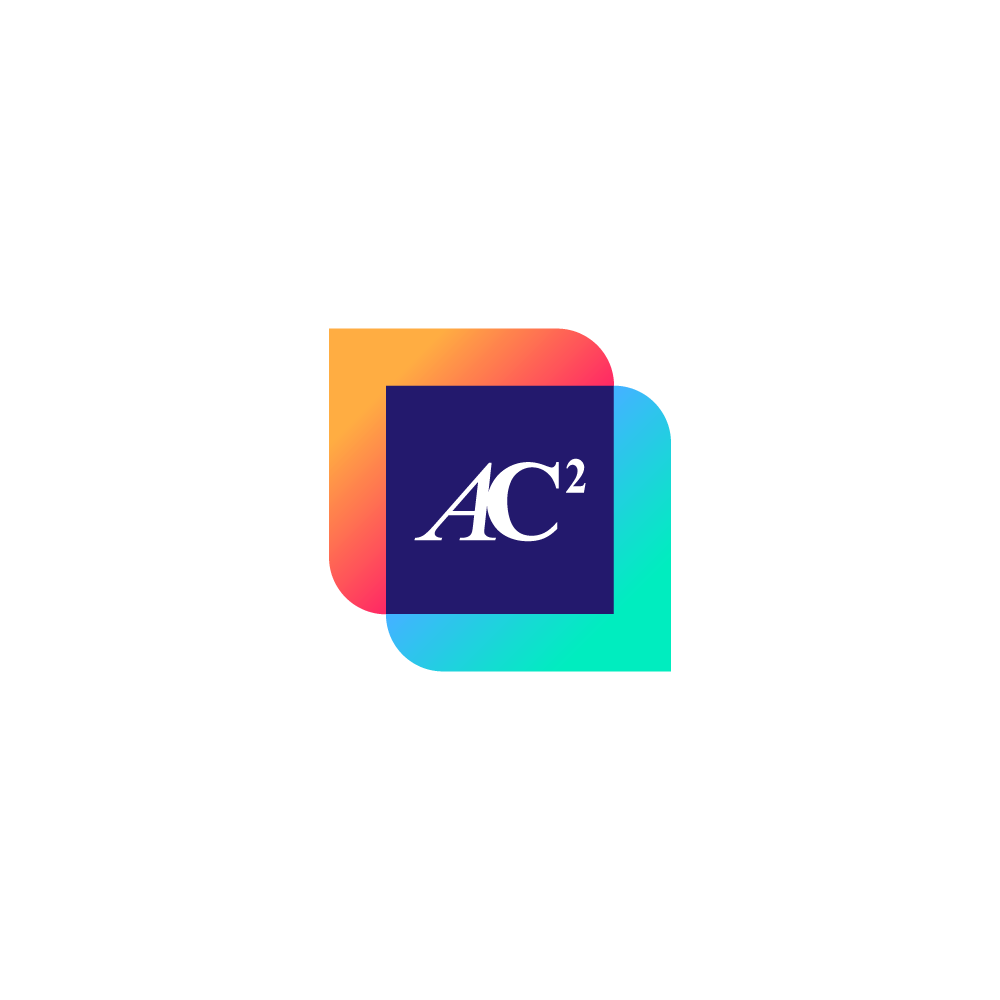 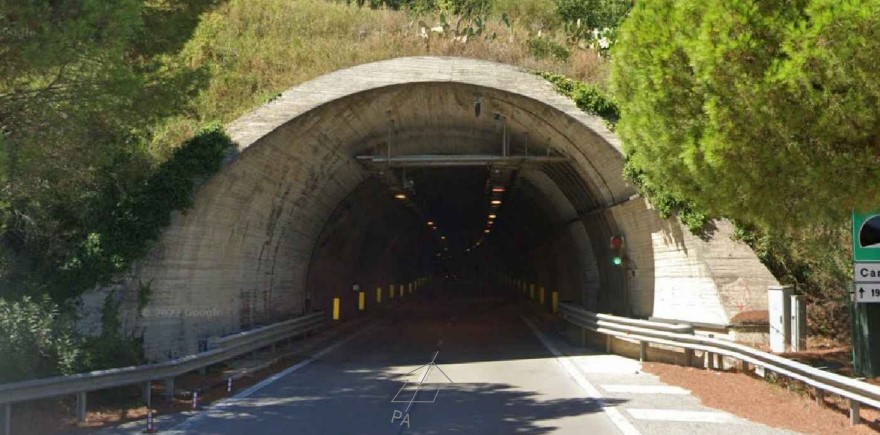 Digital Twin
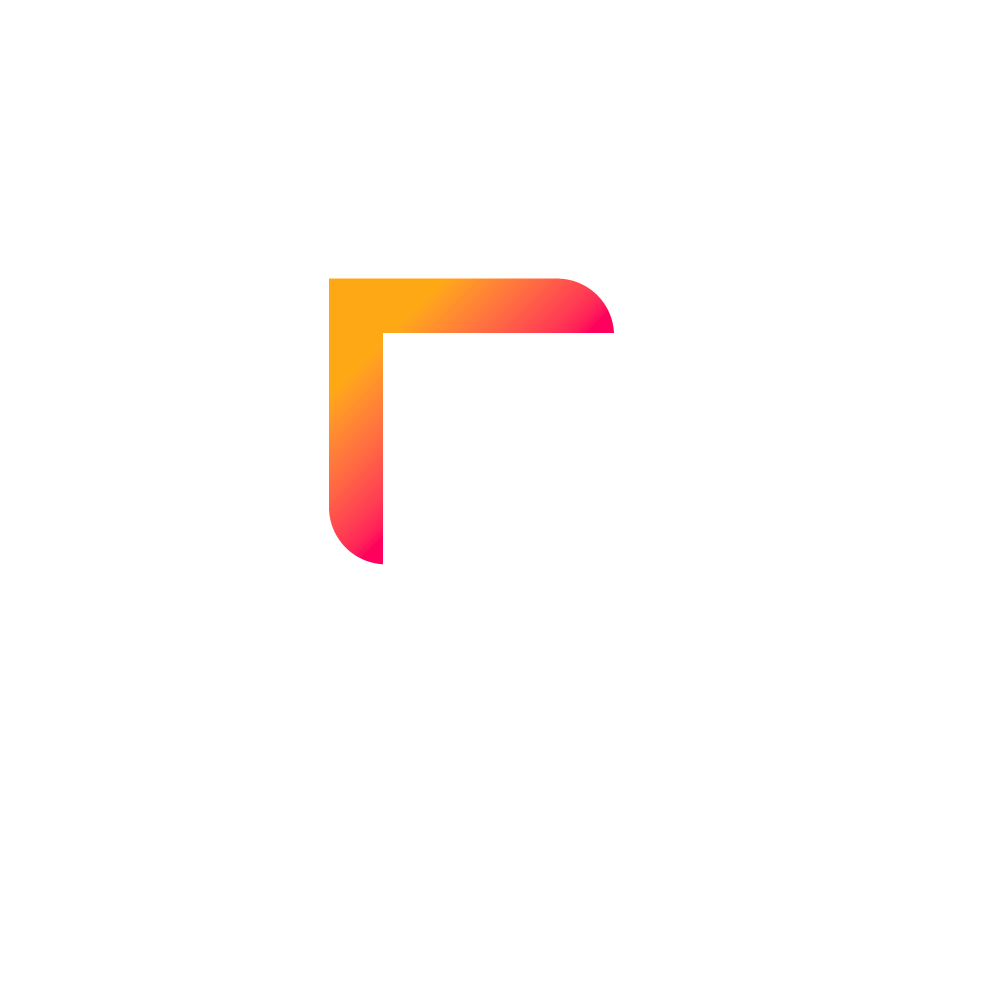 Il BIM (Building Information Model) diventa l'elemento centrale per navigare nell'asset, localizzare i sensori e i componenti fondamentali per la caratterizzazione e il monitoraggio. 
per la caratterizzazione e per il monitoraggio.
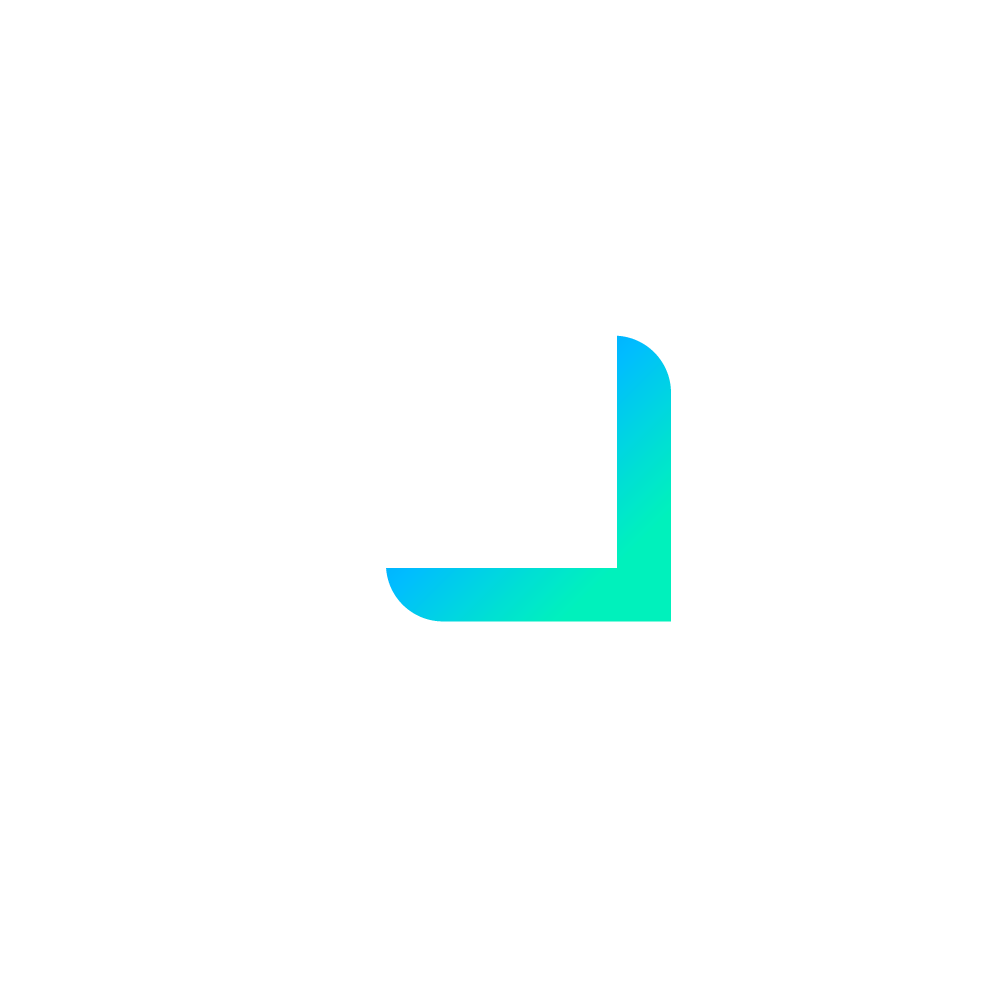 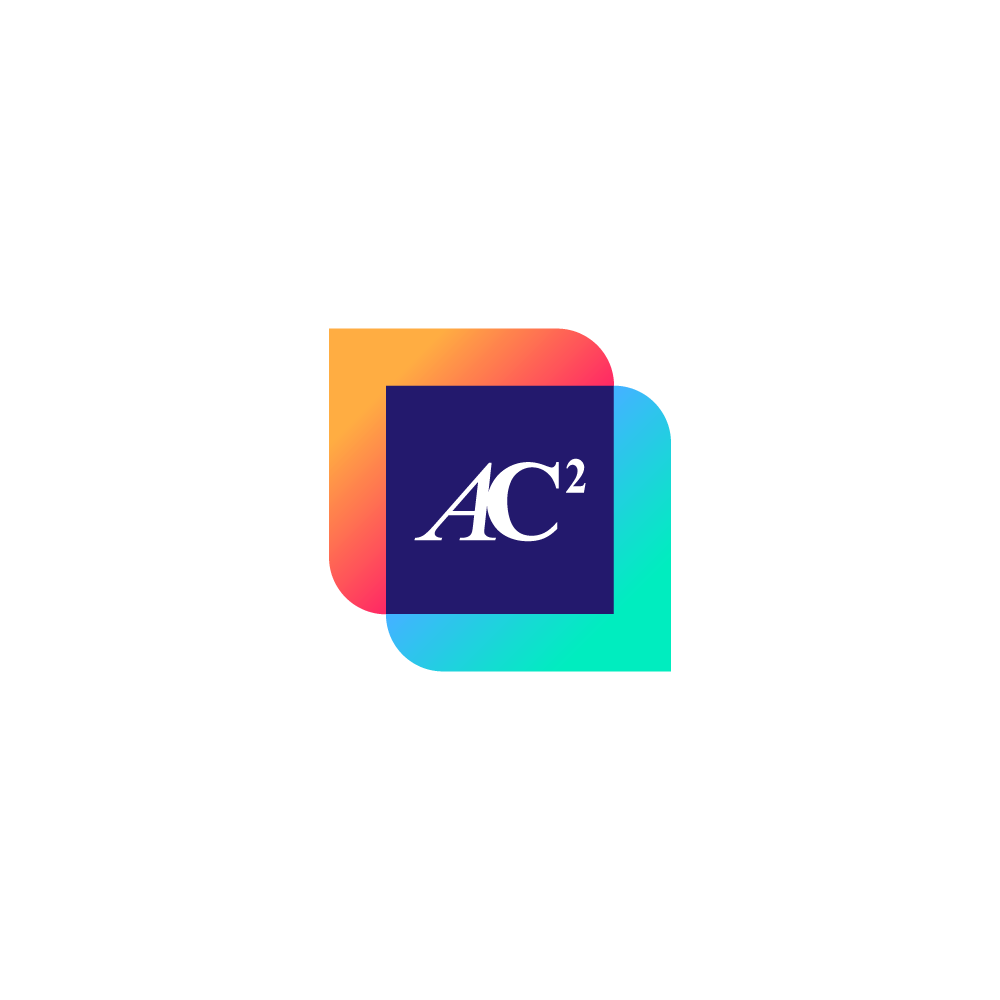 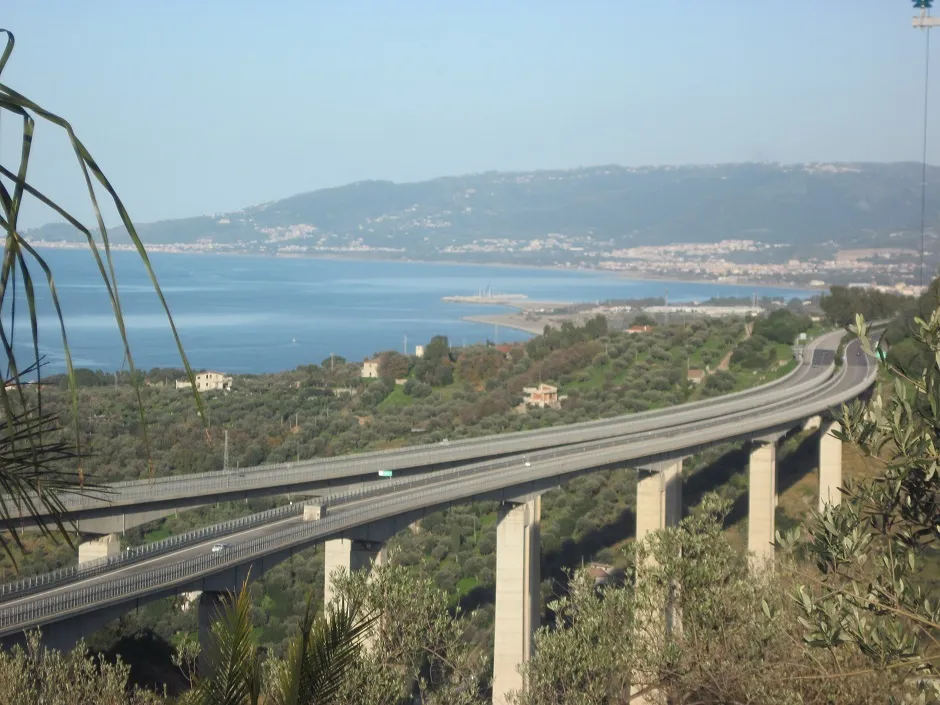 Digital Twin: AI vs FEM Updating
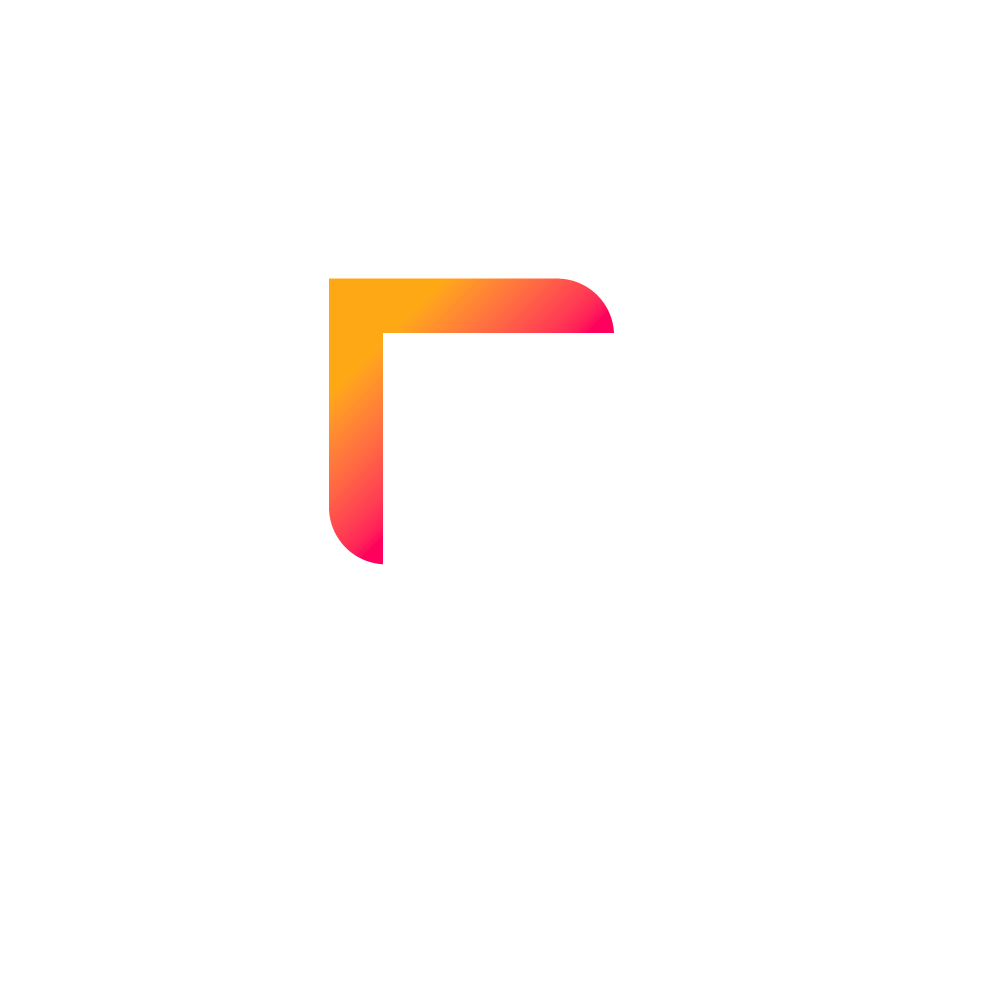 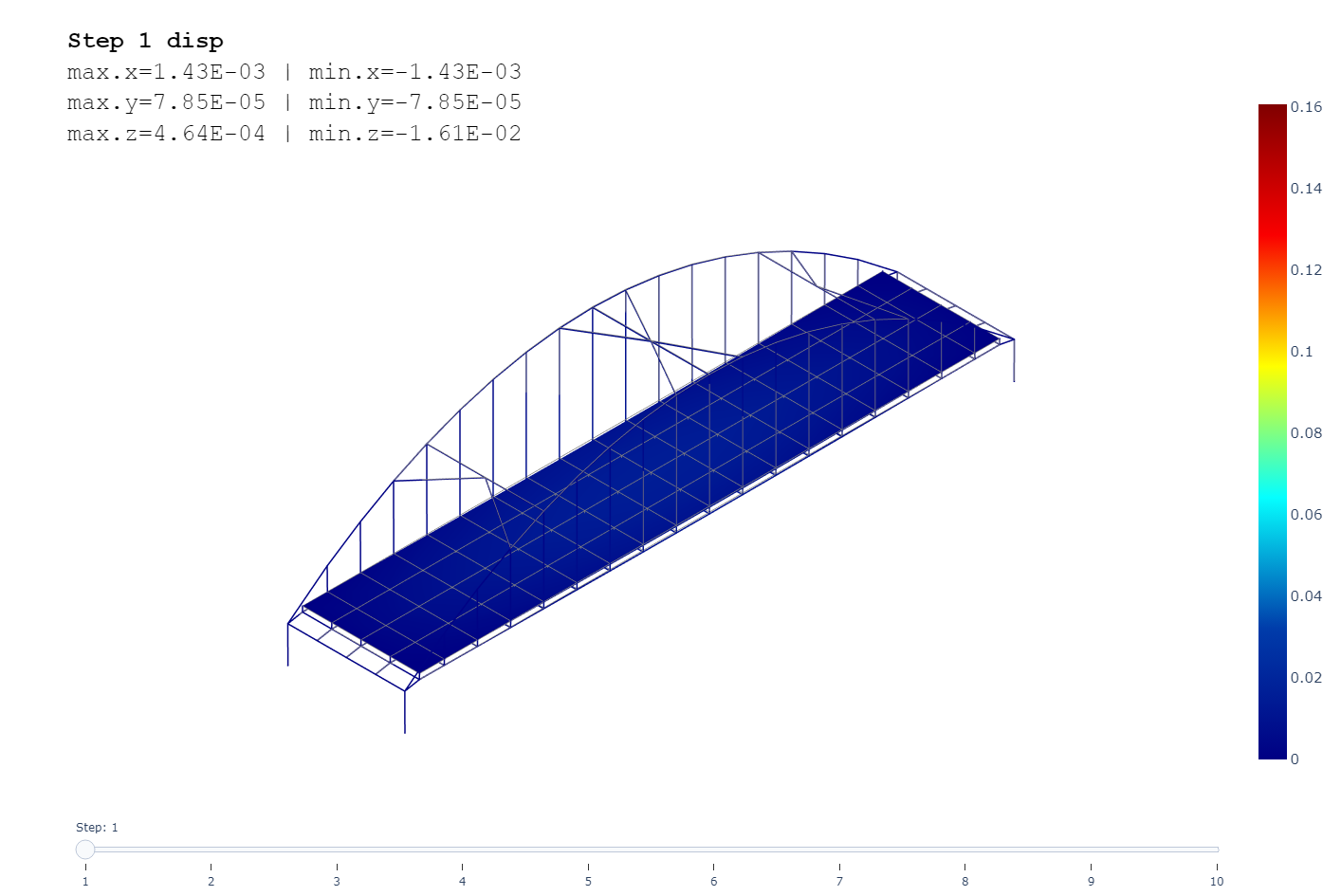 Per ottenere un gemello digitale migliore, è stato sviluppato un modulo di intelligenza artificiale per ottimizzare i parametri dei modelli FEM, che tendono a degenerare in base ai dati misurati di strutture reali, al fine di eseguire simulazioni strutturali di alta qualità. 


Questo problema di ottimizzazione è molto studiato allo stato dell'arte e può essere affrontato con il nome di identificazione FEM.
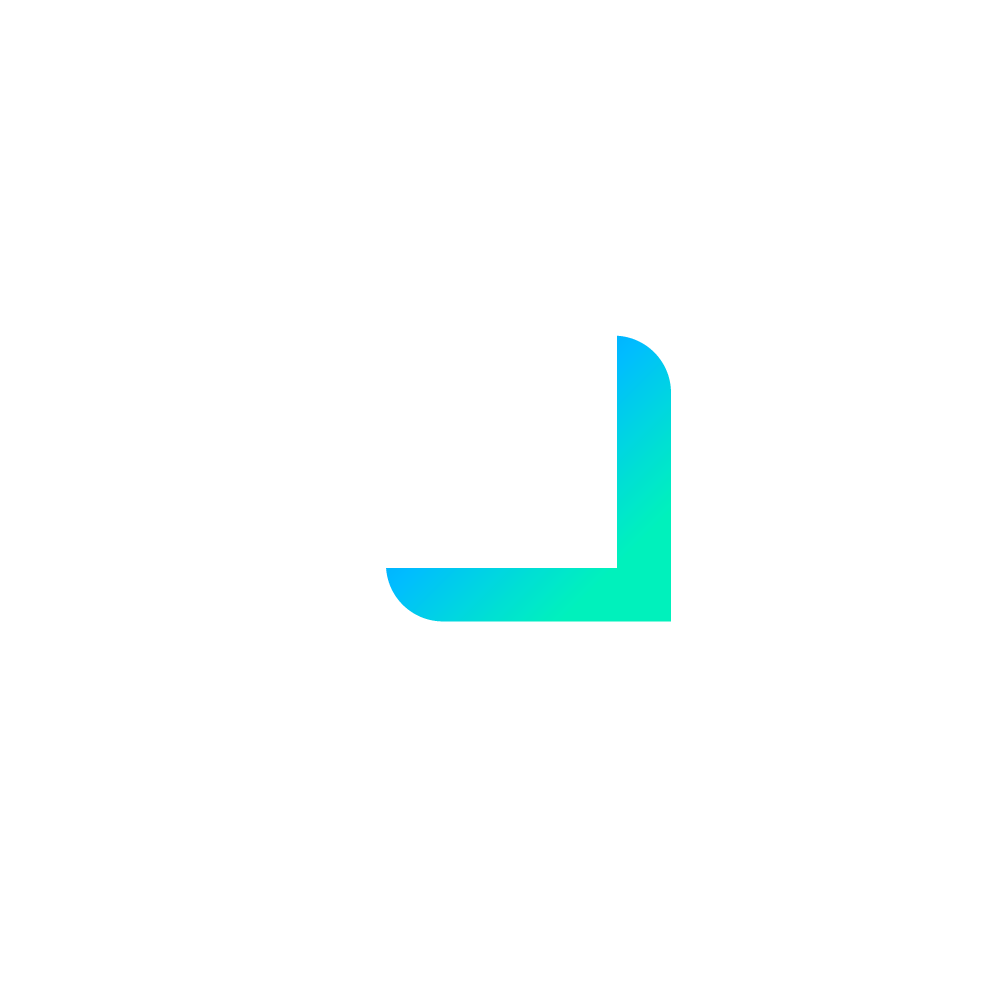 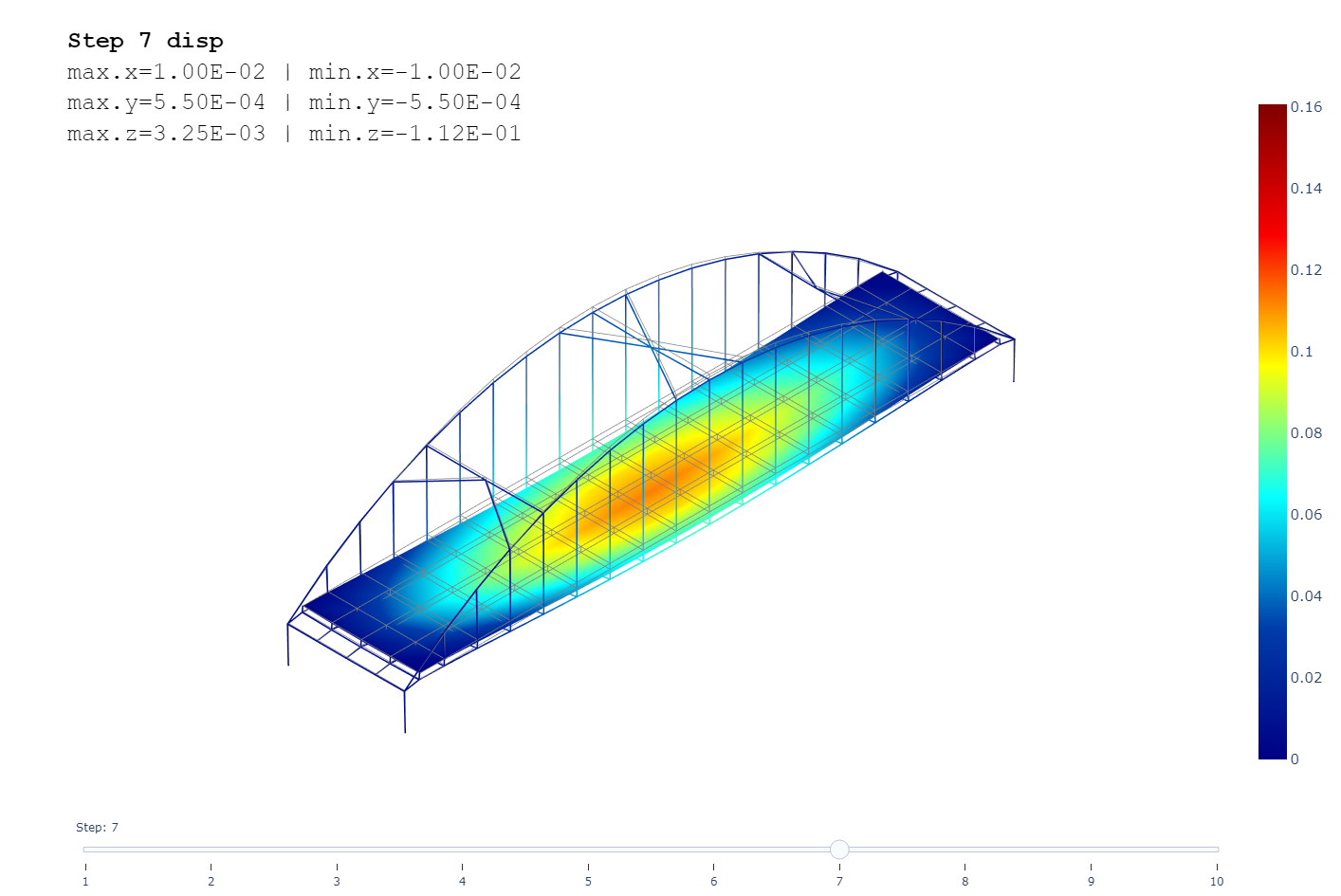 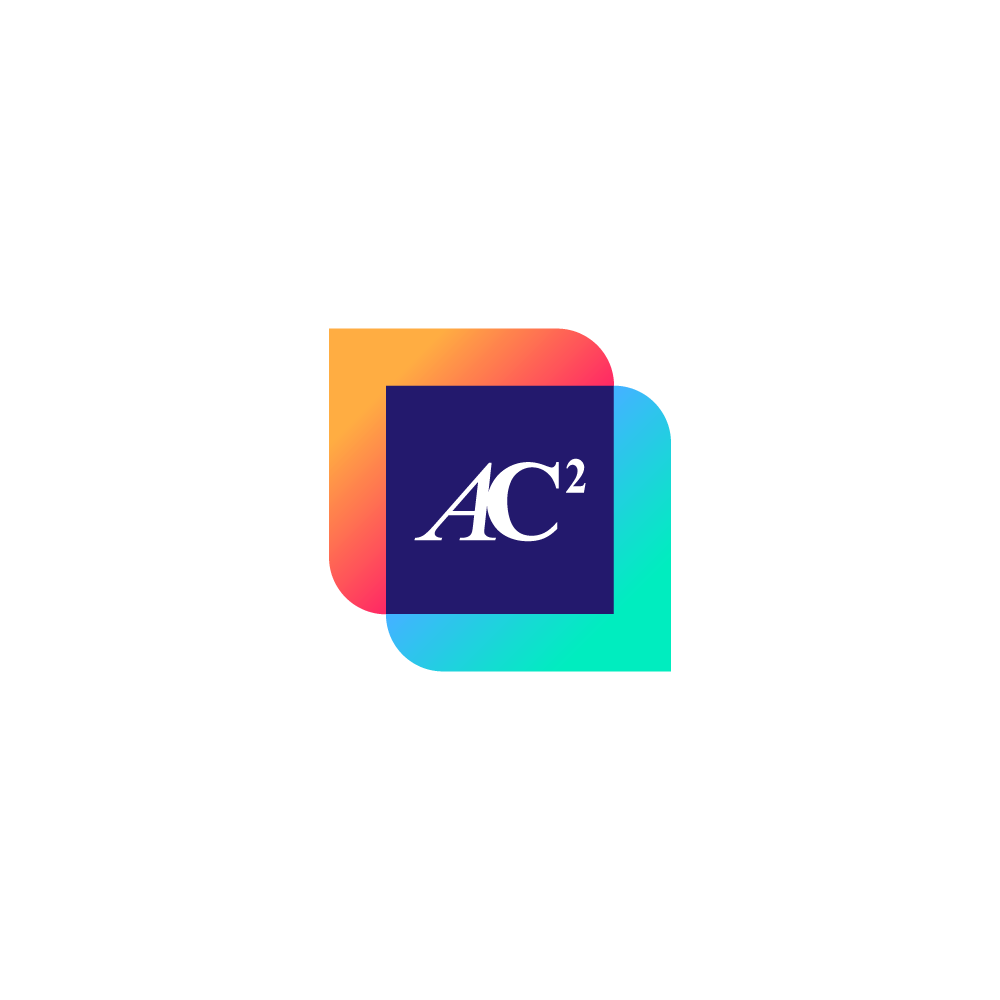 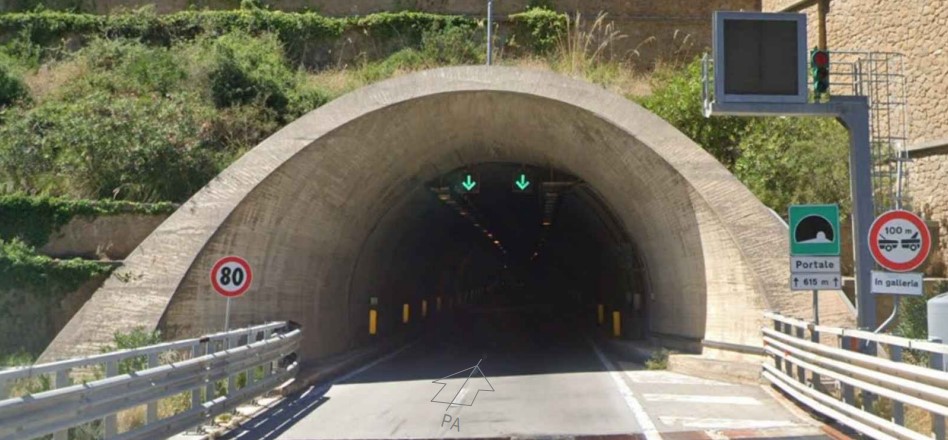 Case Study: RFI - Rete Ferroviaria italiana
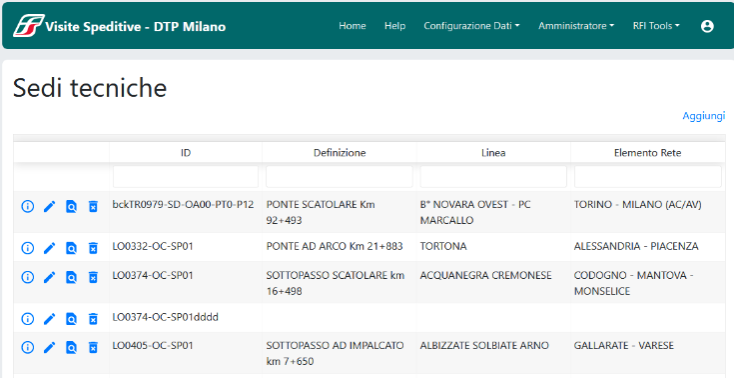 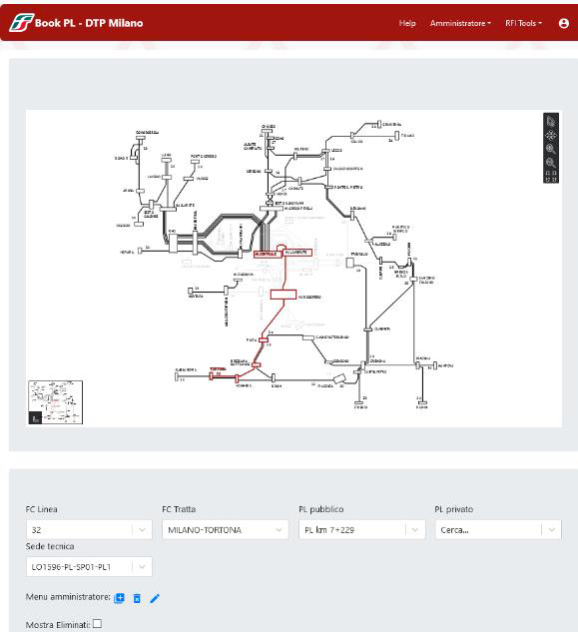 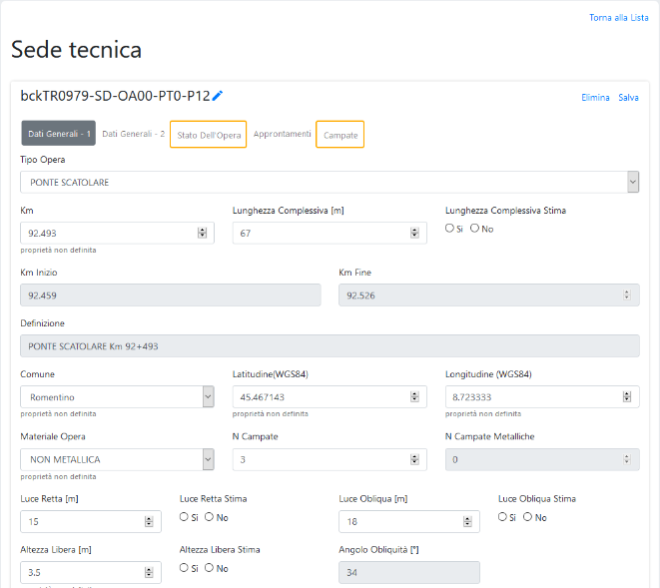 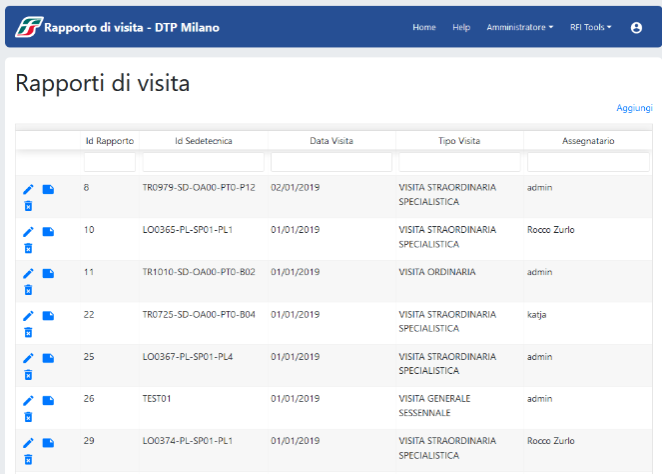 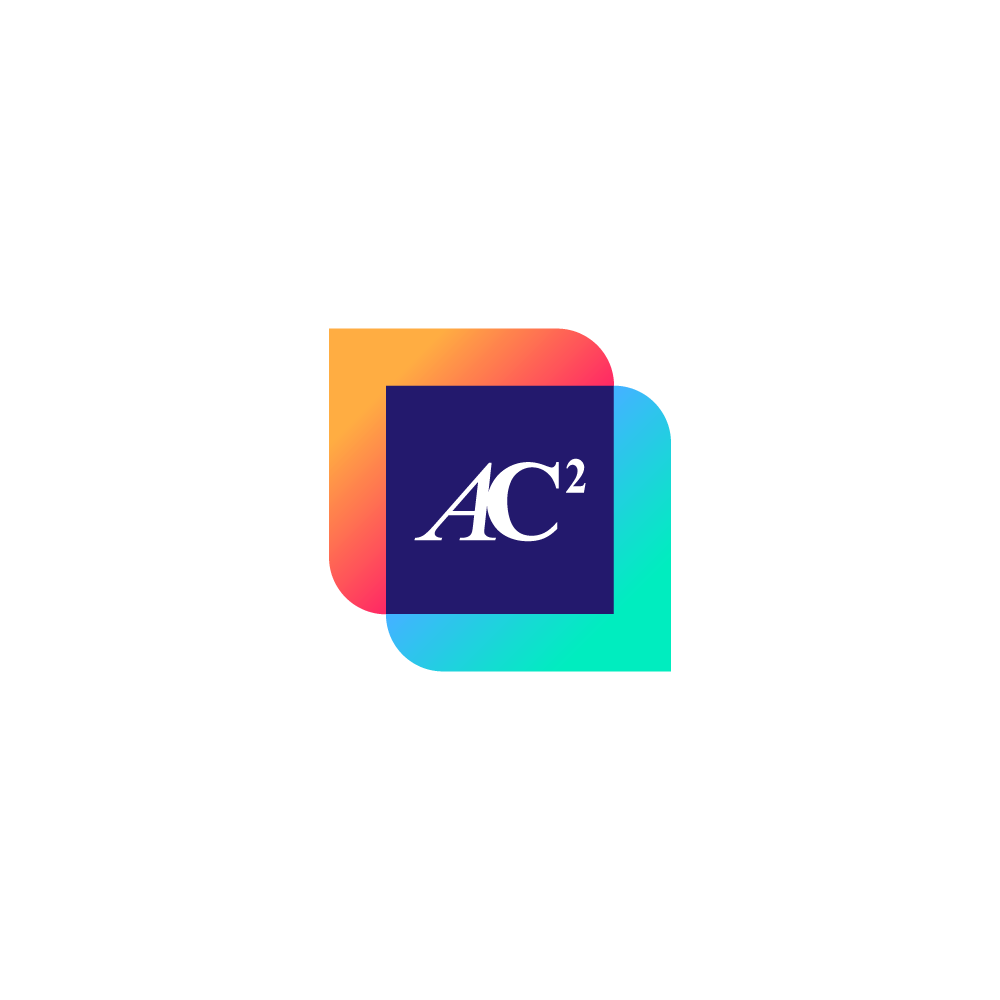 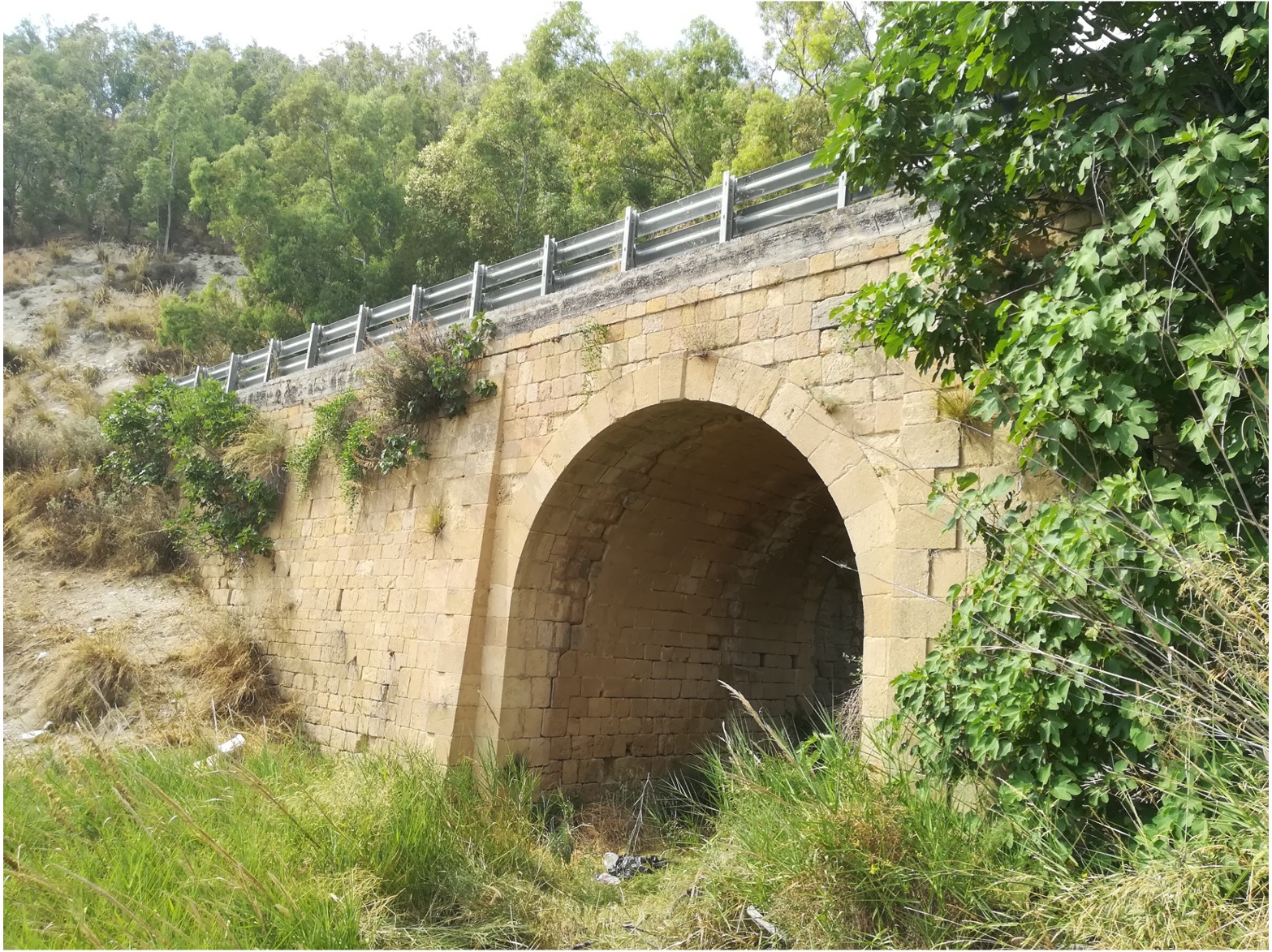 Case Study: CAS - Consorzio Autostrade Siciliane
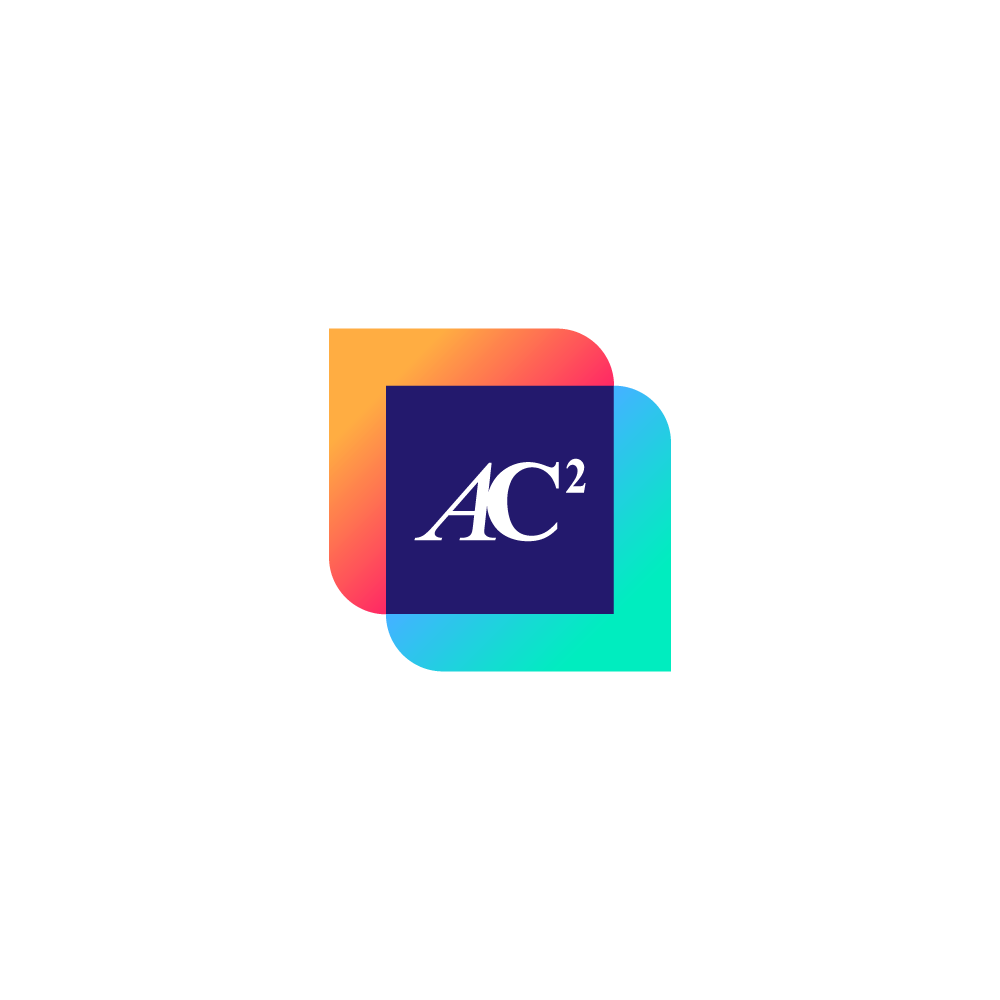 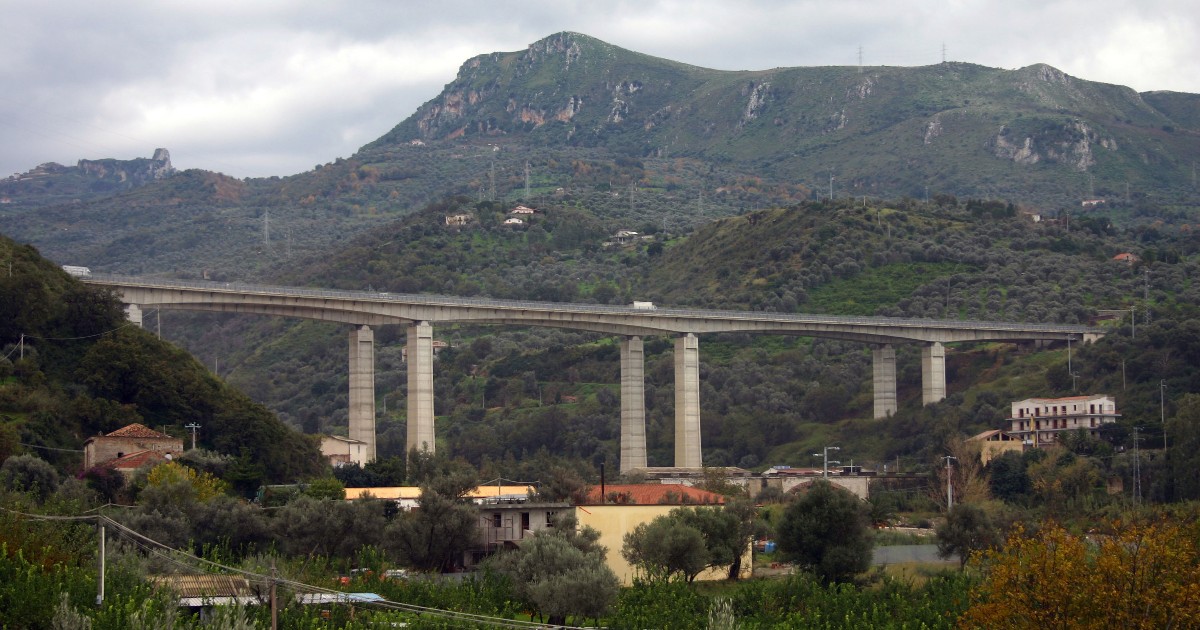 Case Study: CAS - Consorzio Autostrade Siciliane
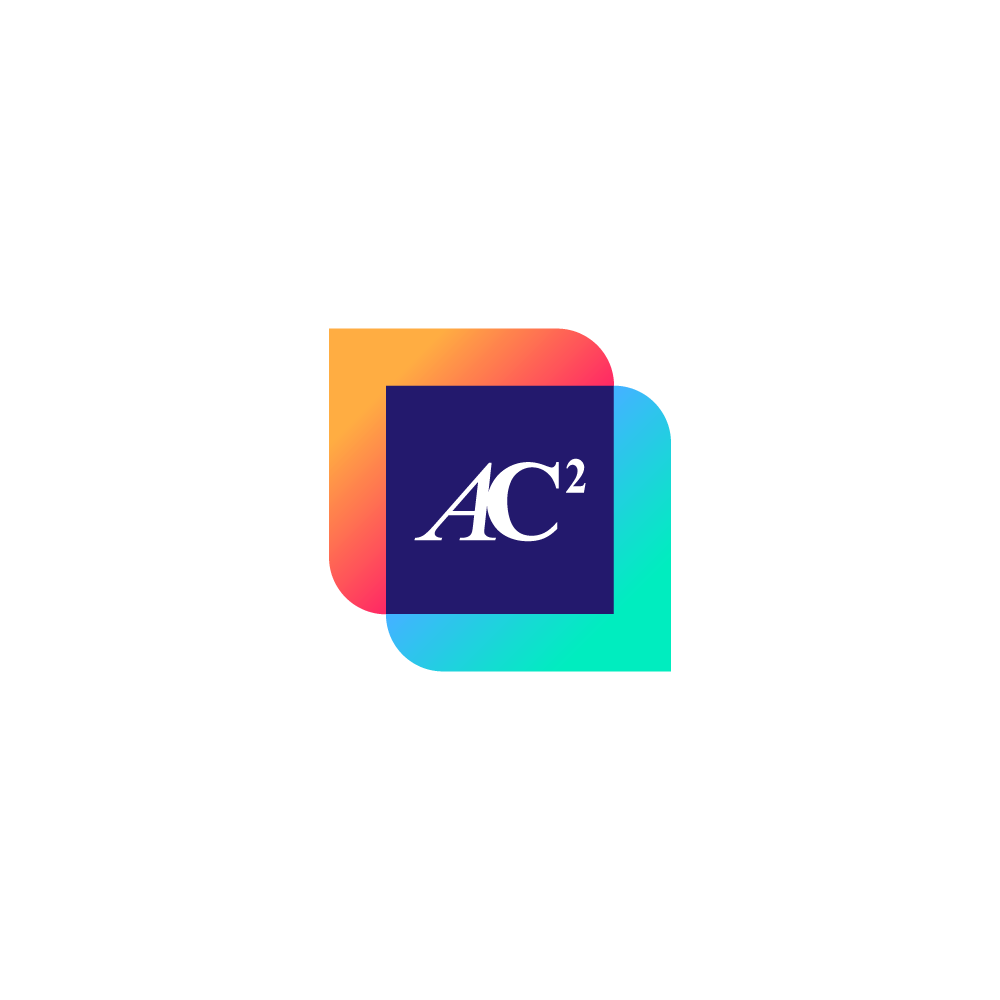 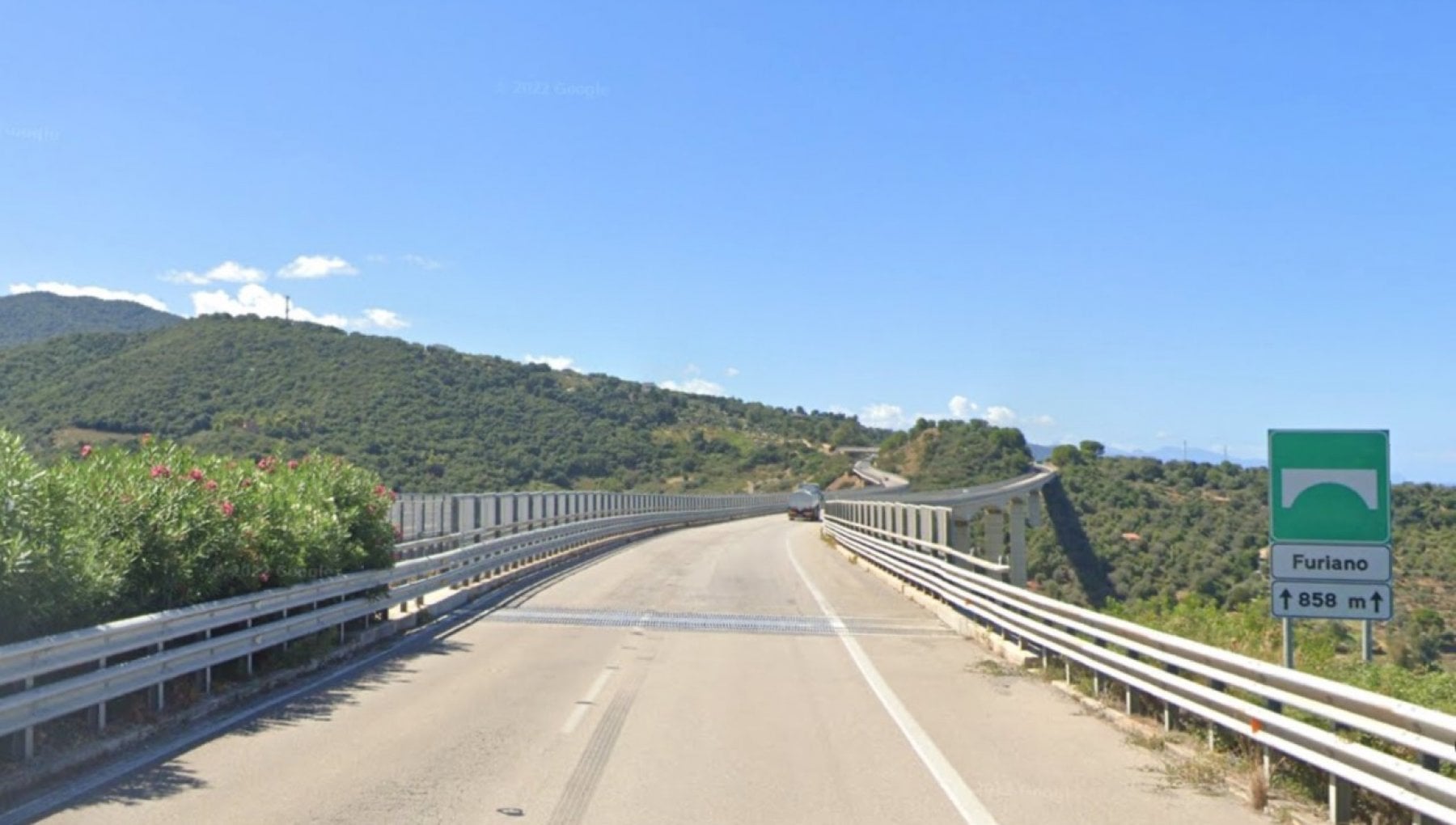 Case Study: CAS - Consorzio Autostrade Siciliane
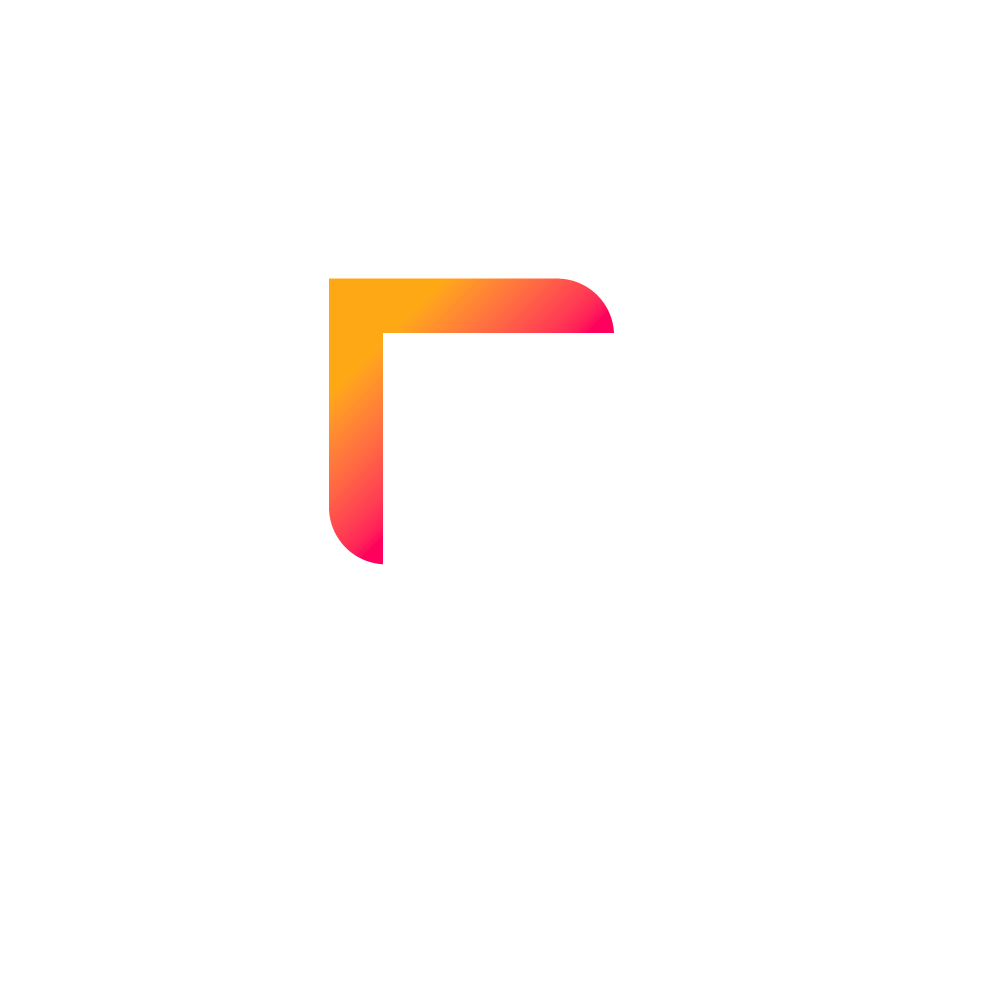 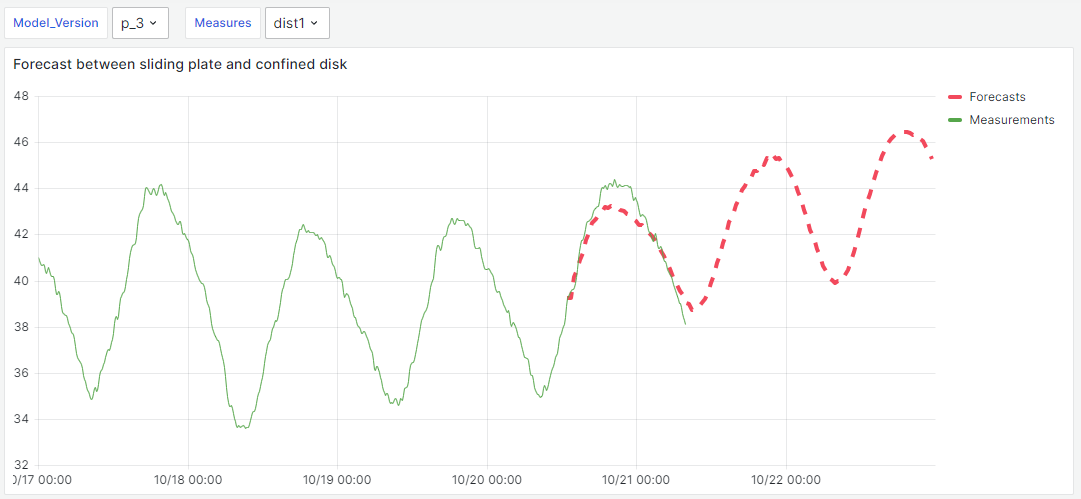 Un'applicazione di EWS
I modelli di reti neurali ricorrenti vengono utilizzati per eseguire una previsione. L'obiettivo di questi modelli è quello di prevedere la risposta di un sistema monitorato, a partire da dati istorizzati o, in alcuni casi, con altri tipi di dati, come i dati di previsione correlati ai dati target. 

I nostri modelli di previsione mirano a facilitare il lavoro dei decisori umani, per ridurre il rischio di prendere decisioni sbagliate e supportare quelle giuste con strumenti costruiti ad hoc sulla struttura monitorata.
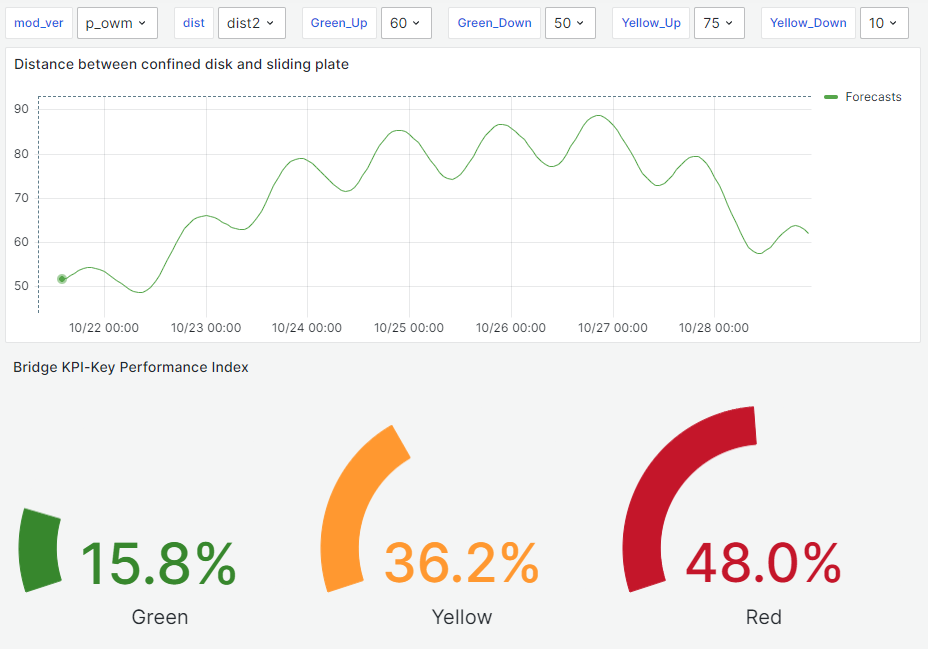 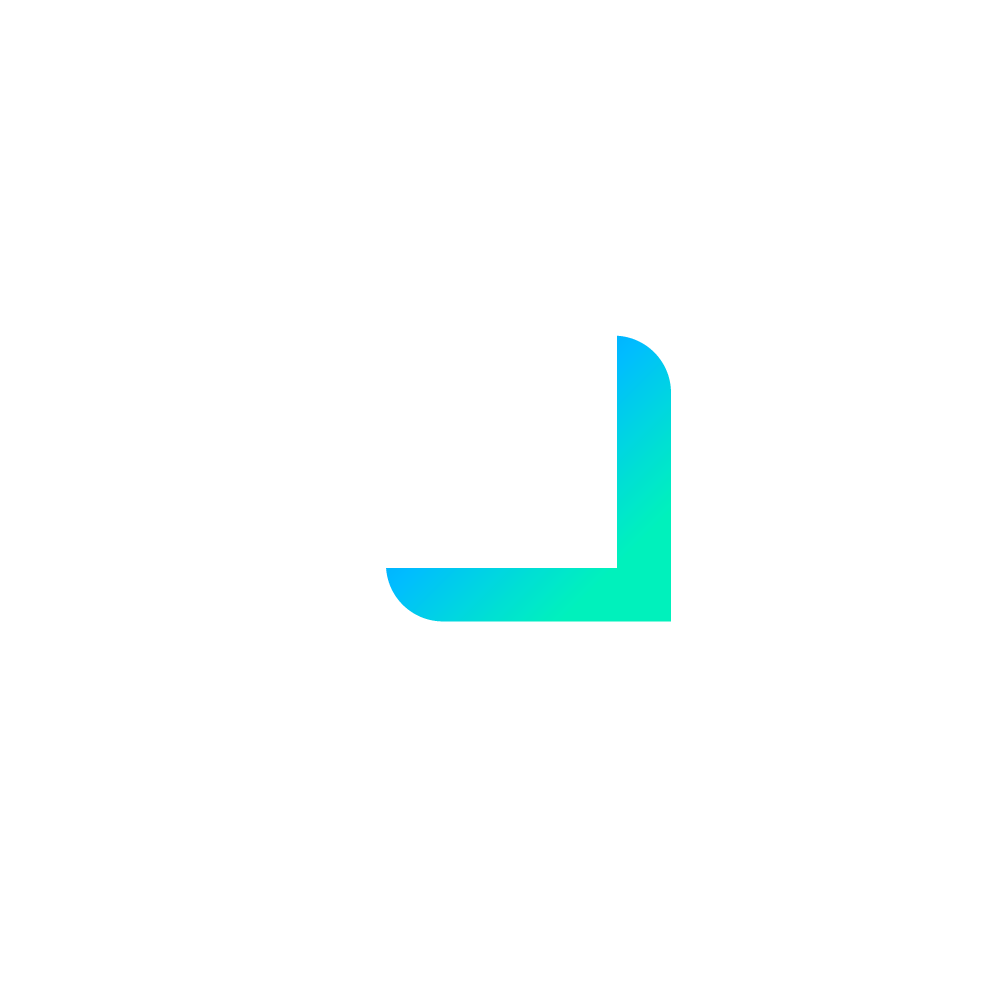 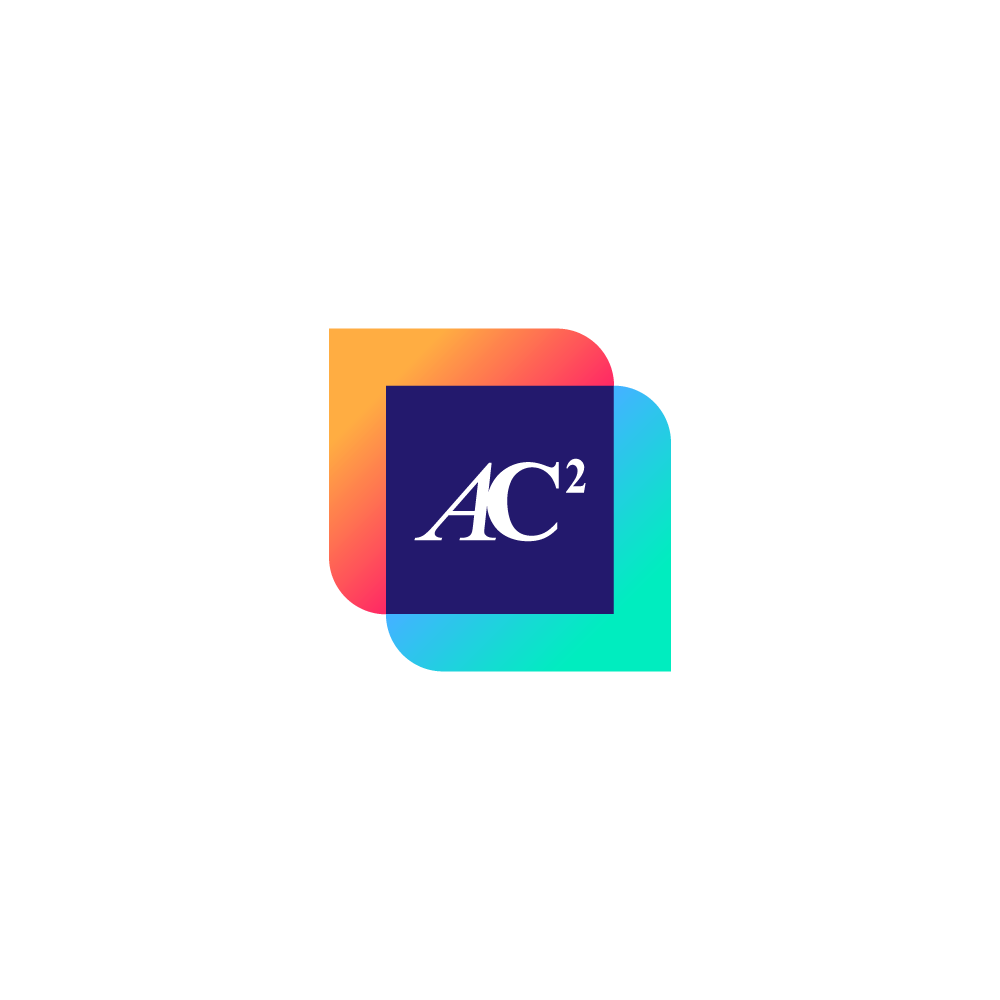